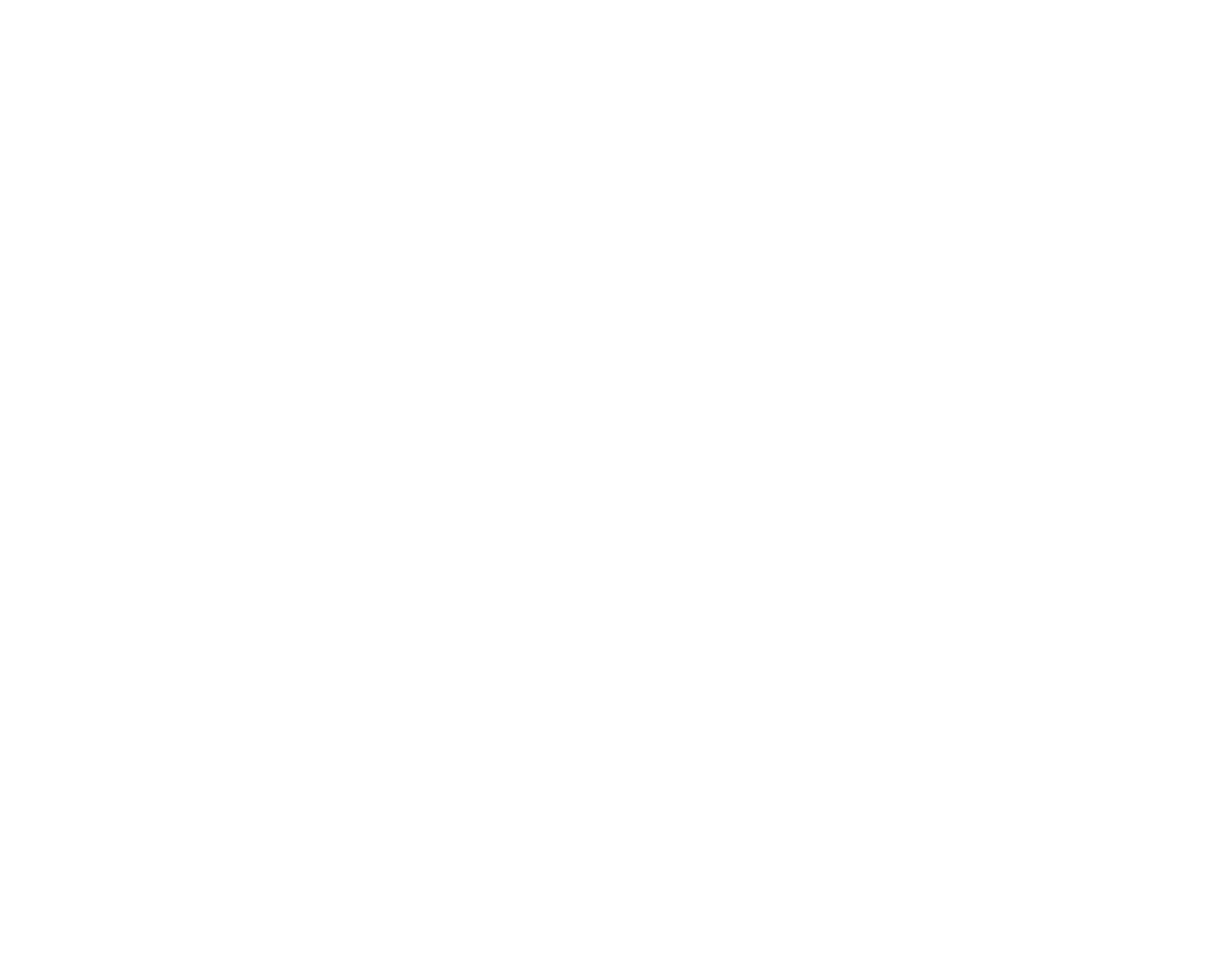 Supported by and in collaboration with 
Politecnico di Milano
Off-Grid Energy Systems Modelling with MicroGridsPy
LECTURE 3 
Energy System Modelling
Version 1.0
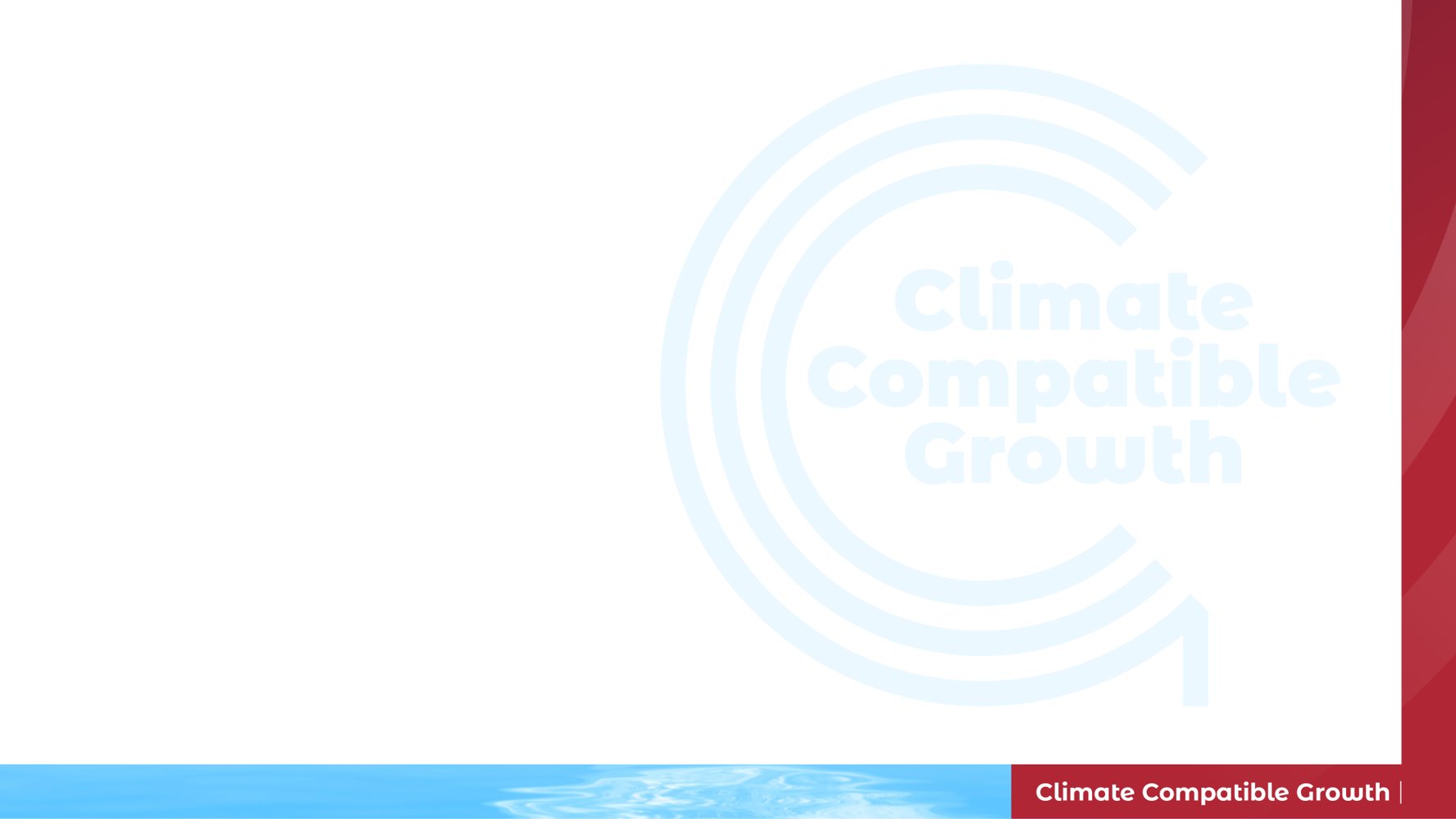 Learning Outcomes of the Lesson
Understanding Energy System Models
Learners will be able to understand what energy system models are, including their purpose and how they function. This will involve grasping the concept that these models are mathematical representations of physical phenomena or collections of processes and acquiring the basic glossary. 
Optimization Techniques in Energy Modelling
Students will learn about various optimization techniques, including constrained optimization and linear programming, and their application in energy modelling
Temporal and Geo-Spatial Resolution in Modelling
Learners will understand the importance of temporal and geo-spatial resolutions in energy system modelling, crucial for managing renewable energy variability and understanding local energy dynamics for strategic planning
Understanding the Attributes of MicroGridsPy
Learners will develop an understanding of the attributes, characteristics, and features of MicroGridsPy as an energy systems modeling tool
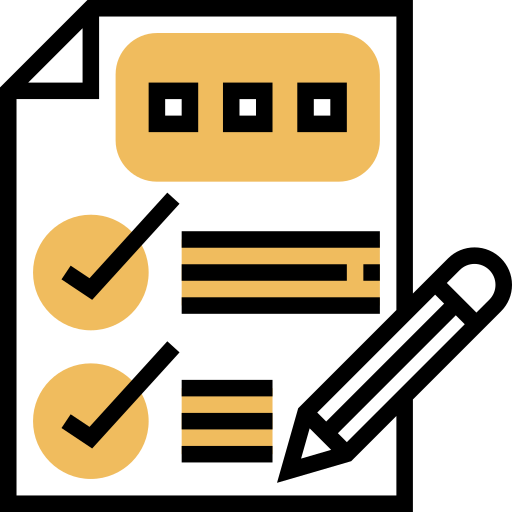 1
Energy System Models
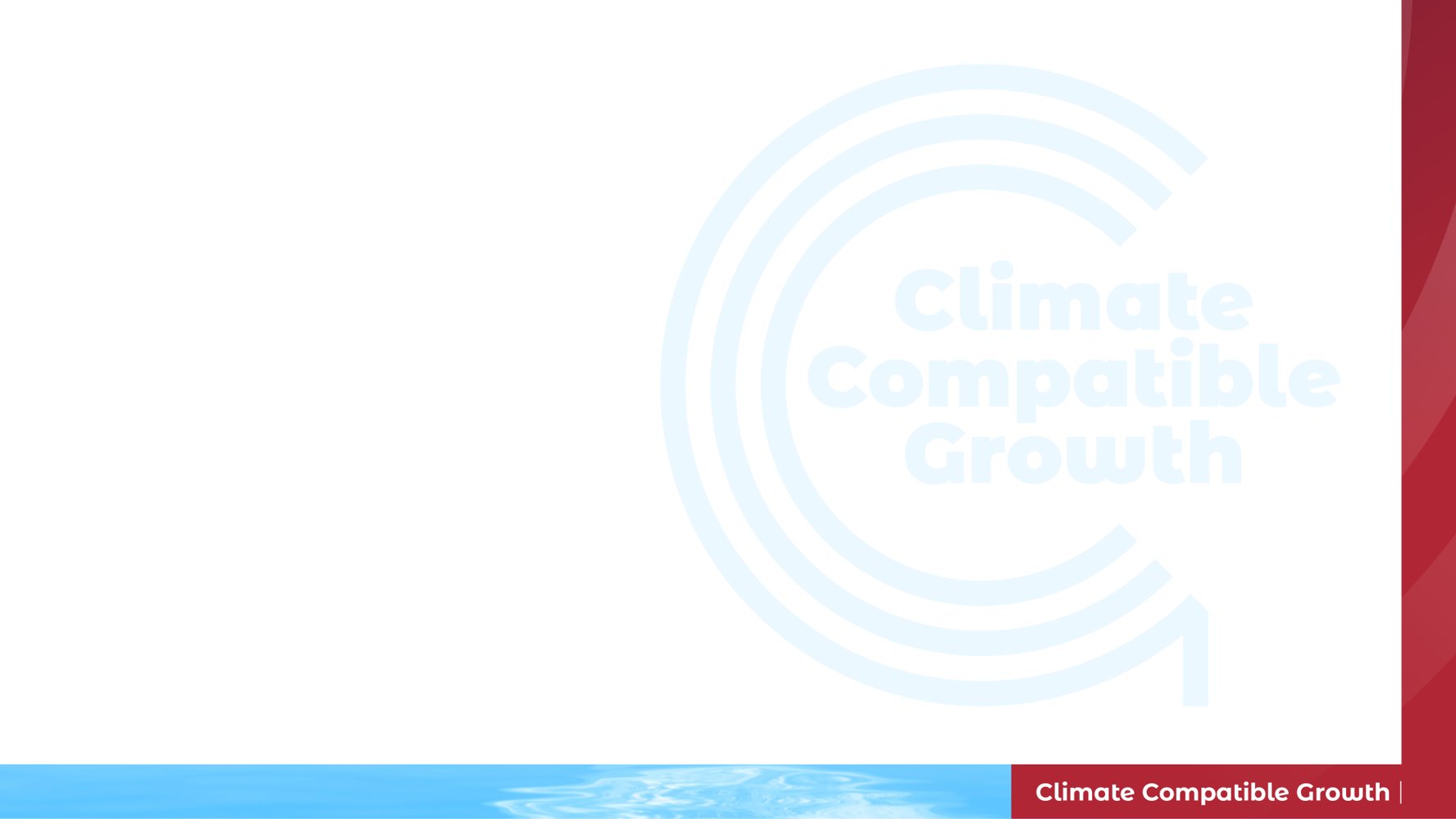 Mathematical representation of a physical phenomenon or ensemble of processes, in order to perform analytical experiments by assessing different scenarios and inform with sound scientific data the policy making process.
Definition
Global Energy Transition

Environmental dimension
Social dimension
Social equity
Governance
Challenges

High share of variable sources
Need of flexibility and storage
Cross-Sectorial Linkages
Inter or intra-national connections
Complex energy systems
2
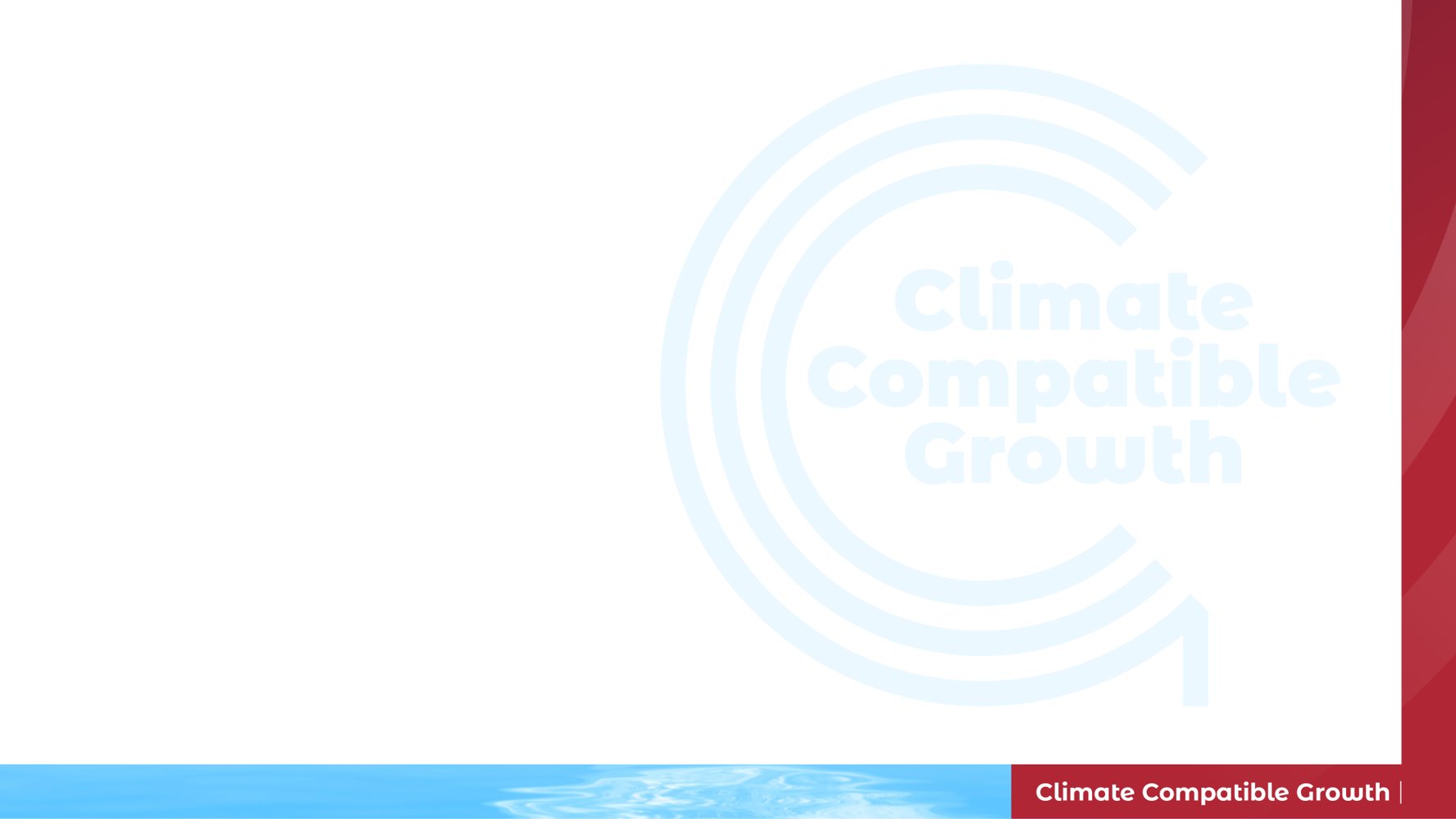 Brief History of Energy Modelling
International Energy Agency (IEA)
Oil Crisis
Nowadays
1970s
1972
1976
1974
International Institute for Applied System Analysis (IIASA) - MESSAGE
IEA-ETSAP – MARKAL, TIMES
Affordability, resilience and environment
High penetration of renewables
Decentralized generation 

New-generation models 
High spatial and temporal resolution
High technological detail
Limited complexity of energy systems 
Low temporal resolution
Low spatial resolution

High interest in policy/economy feedbacks
Focus on macro-economic interactions
3
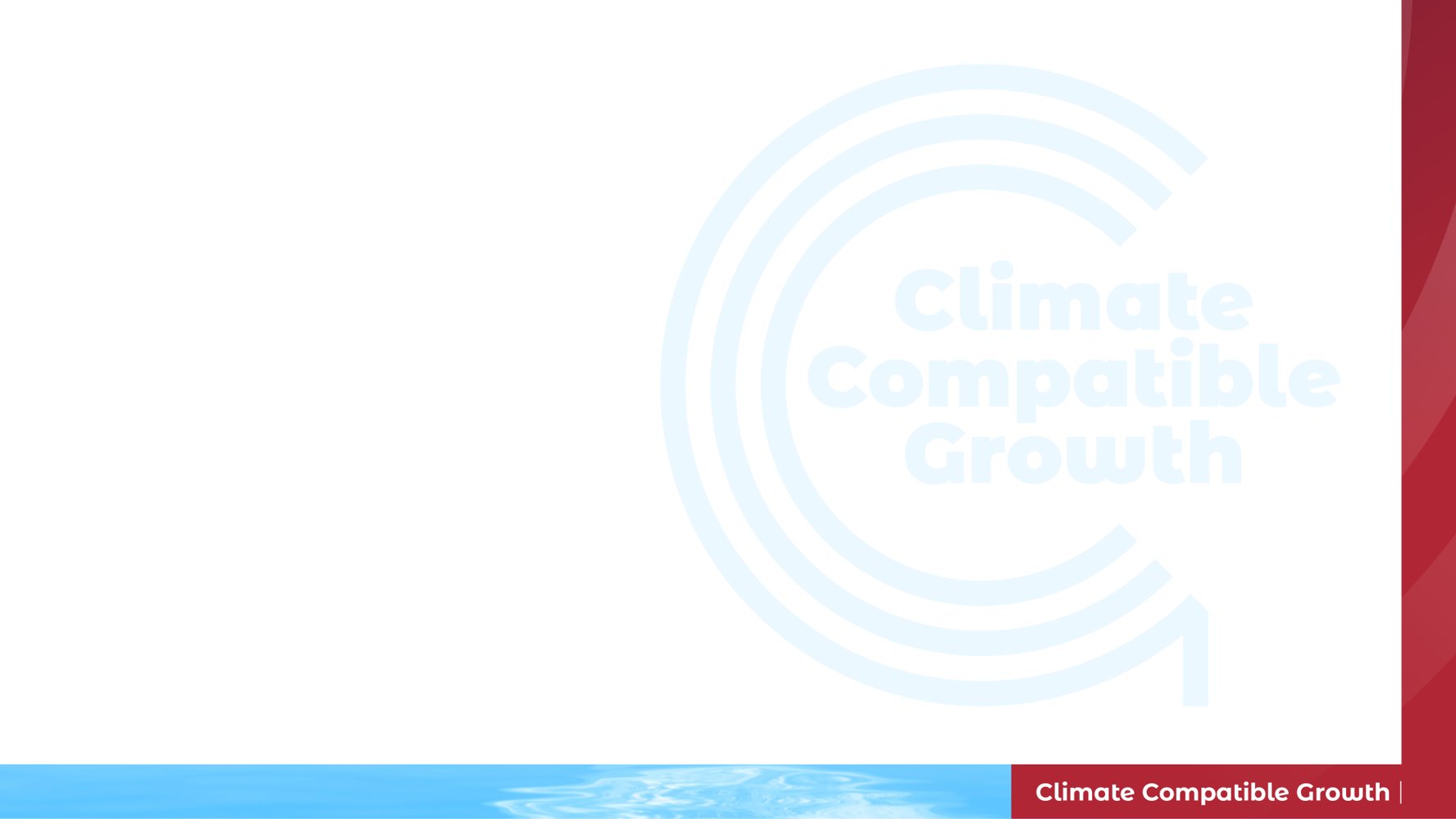 General Glossary
Bottom-up
Top-down
Aim at modelling more specific and narrowed energy systems with high-degree of technological detail but usually without taking into account broader macroeconomic aspects.
Aim at modelling the economy as a whole at national or regional level (macroeconomic models) and at assessing the aggregated effects of energy and/or climate change policies in monetary units.
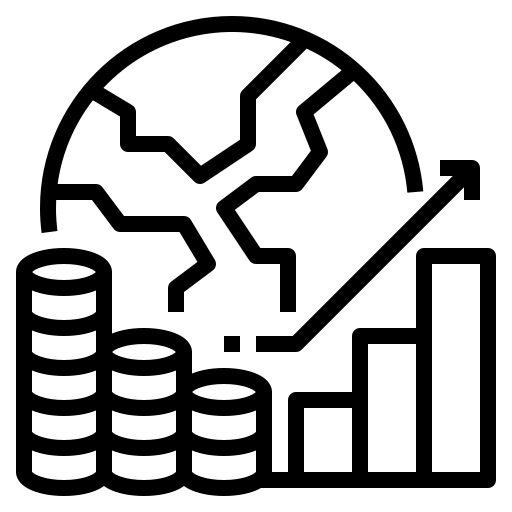 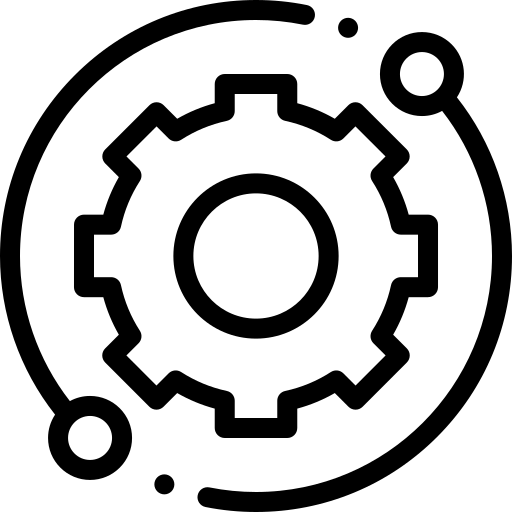 “How much a given energy price (environmental tax) increase will reduce demand (emissions) and consumption (GDP growth)?”
“How can a given energy demand (emission reduction target) be achieved with minimal (energy systems) costs?”
Application to feedback loops to welfare, employment and economic growth
Give a detailed representation of energy systems and technological options
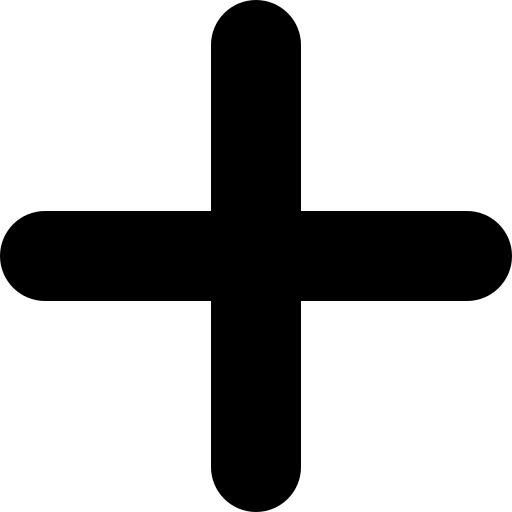 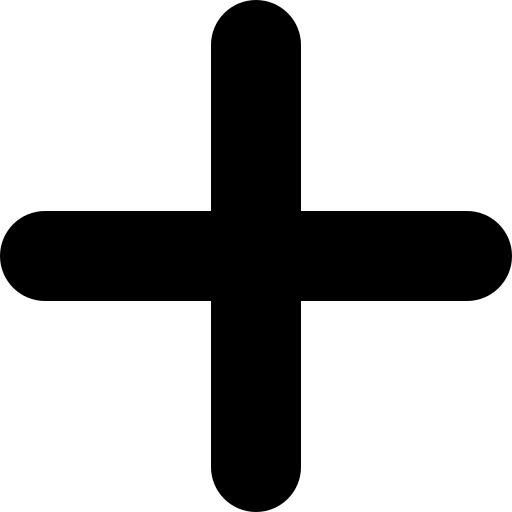 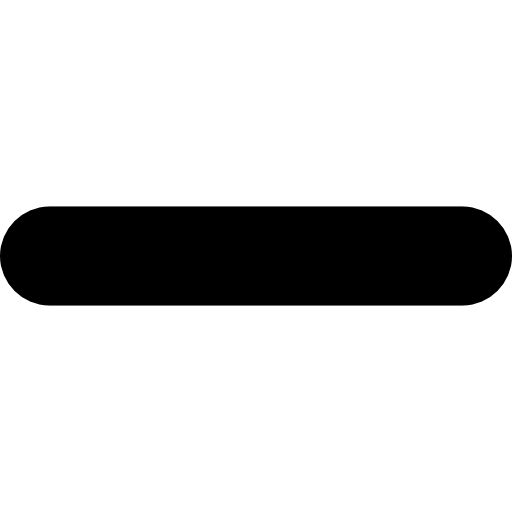 Low technological characterization
Do not take into consideration complex socio-economical dynamics
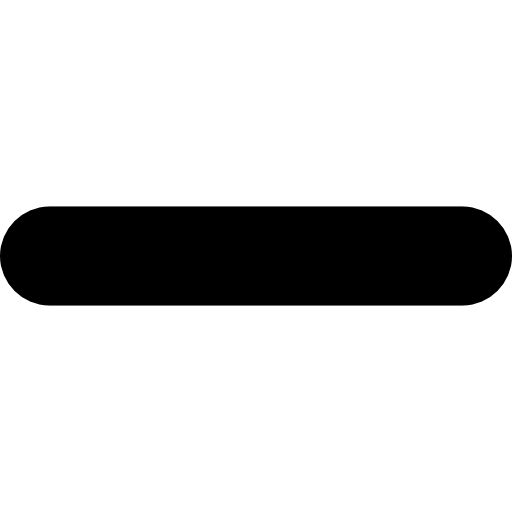 4
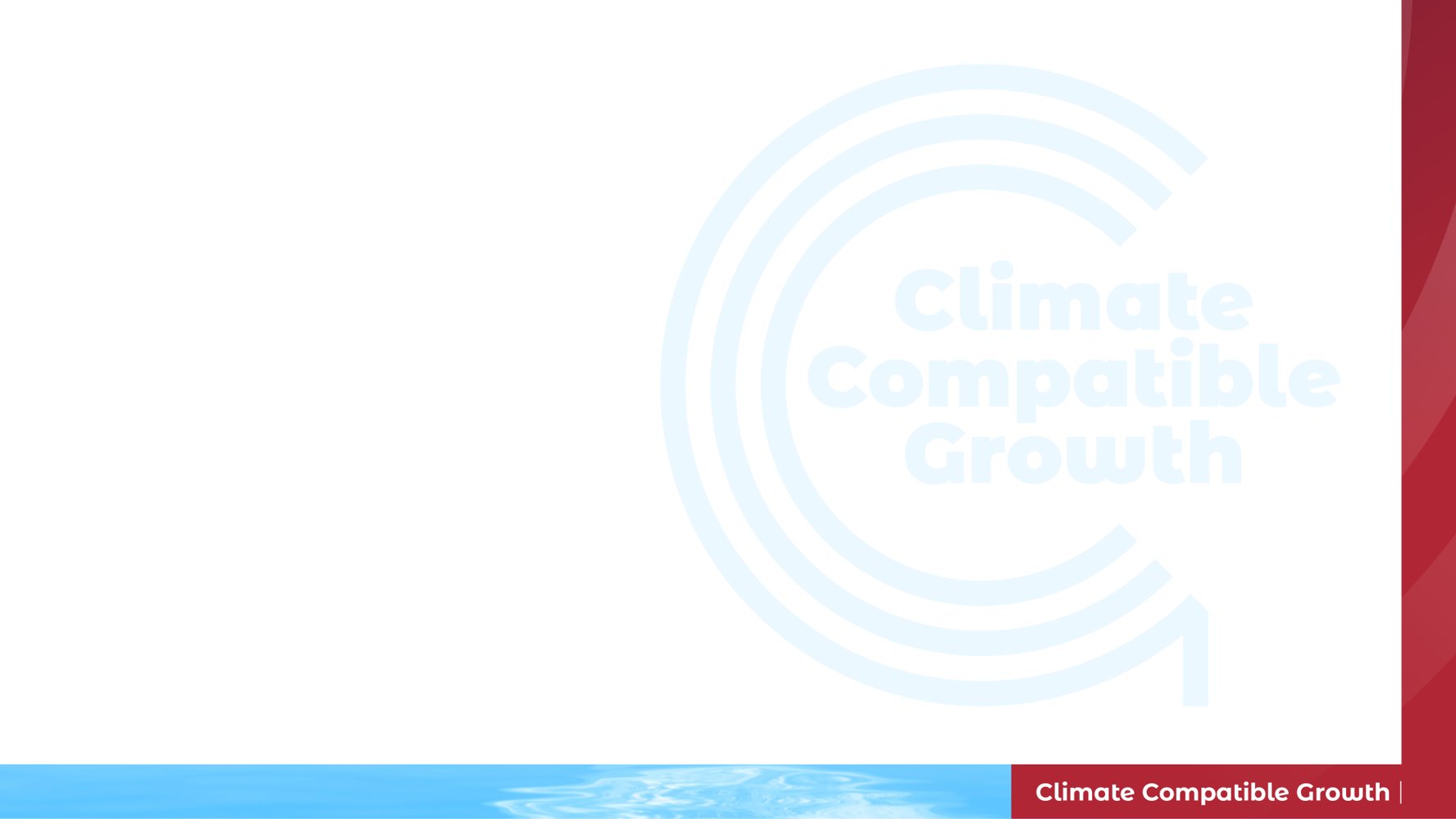 General Glossary
Optimization
Simulation
Identify an optimal mix of technologies under certain constraints to achieve specific targets, assuming that real-world decisions align with the objective function to obtain a theoretically ideal solution.
Aim to replicate the rules and linkages that describe the interactions among different elements of the analysed system, simulating the behaviour of energy producers and consumers in response to factors like prices, income, and other parameters.
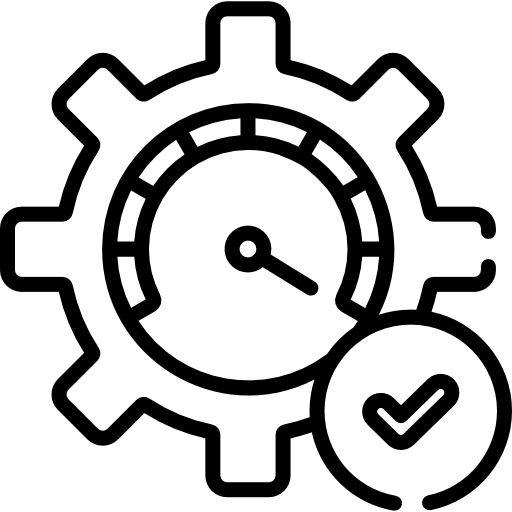 “Mathematical optimization is the selection of a best element (with regard to some criterion) from some set of available alternatives”
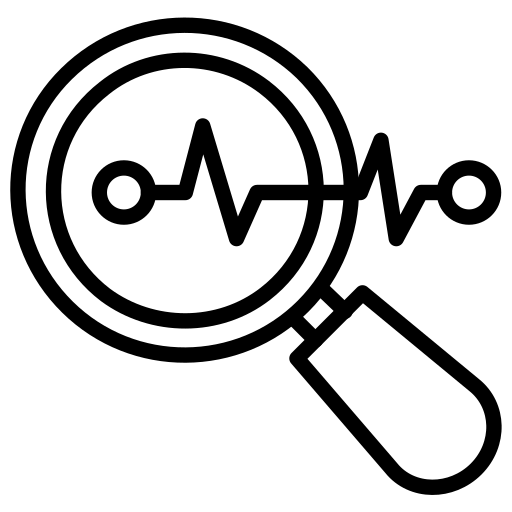 “Instead of generating possible futures, focus on predicting the system’s likely evolution”
Realism: Accurately mirrors real-world energy systems, capturing complex interactions
Efficient Decision-Making: Finds the most efficient solutions within set constraints.
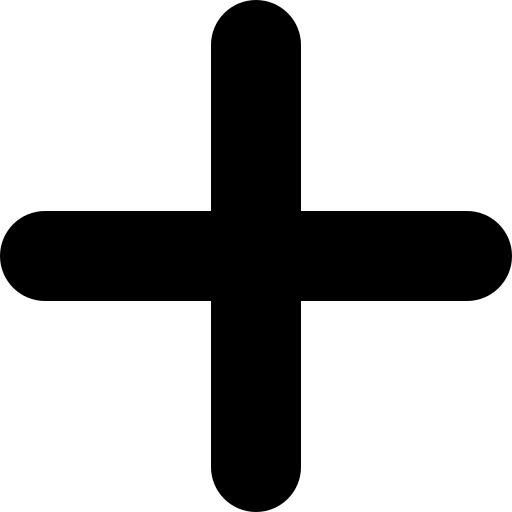 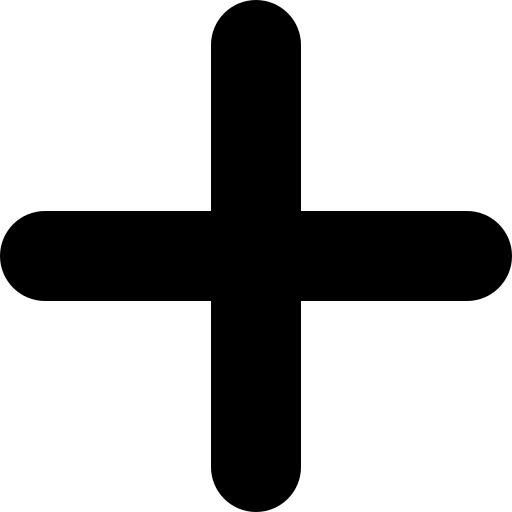 Limited Predictive Power: Not as effective for future planning
Over-simplification: May produce impractical solutions due to simplified assumptions
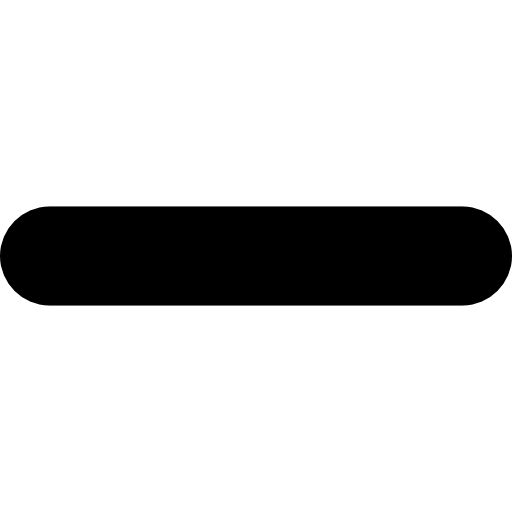 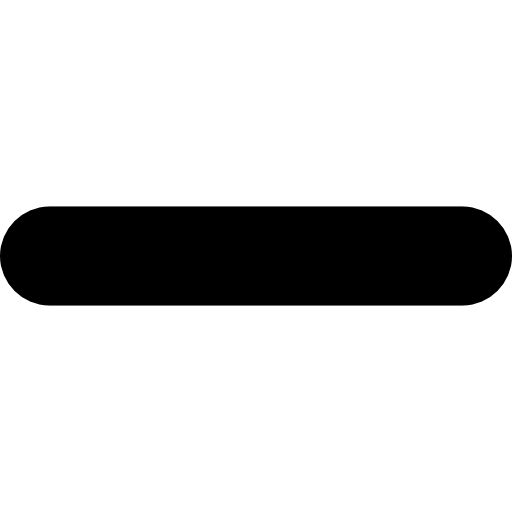 5
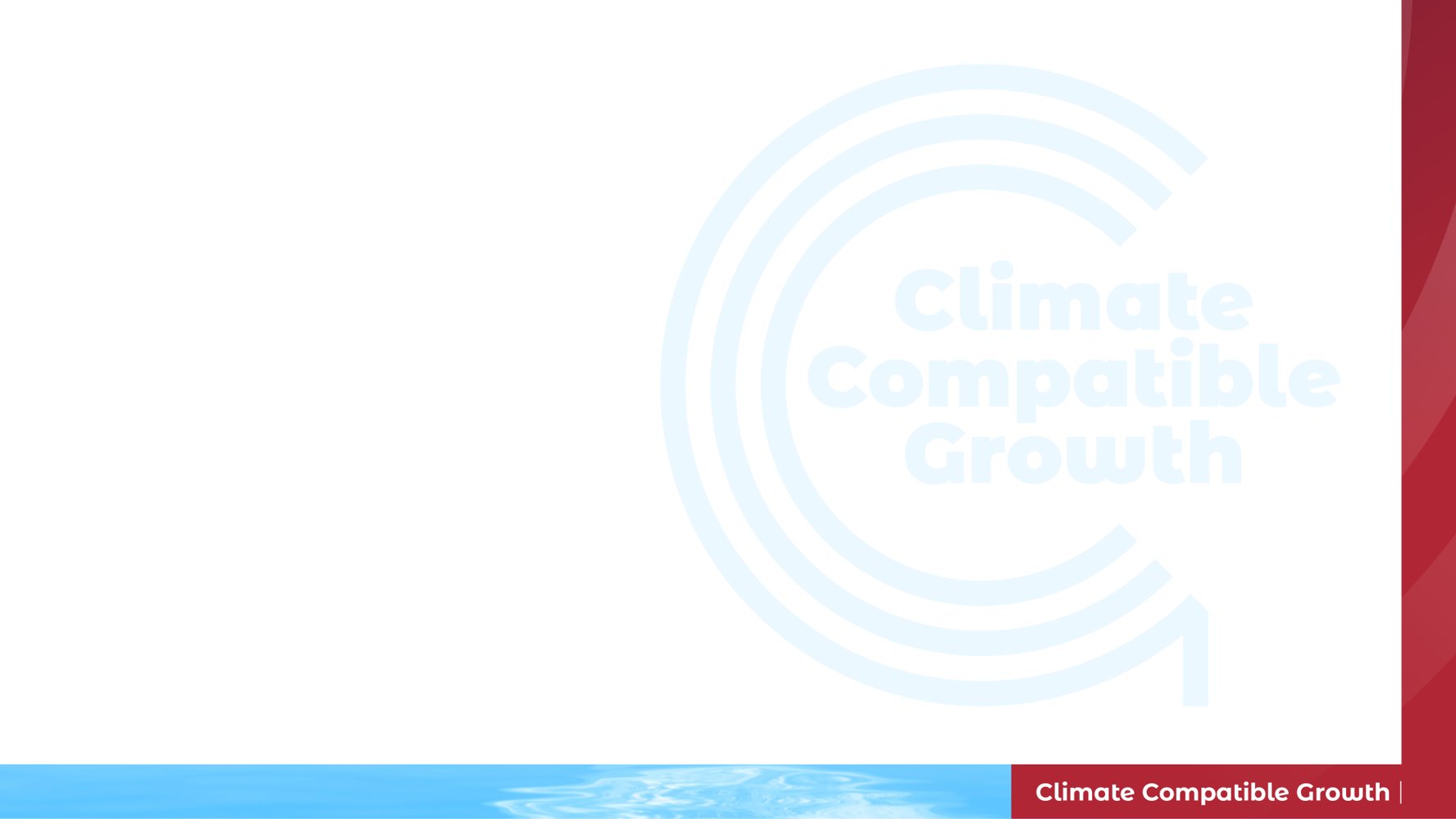 Constrained Optimization
In energy model constrained optimization, the objective function is bound by constraints that mirror the system's physical behaviour and specific policy or regulatory directives, ensuring solutions are economically sound, technically viable, and policy-compliant.
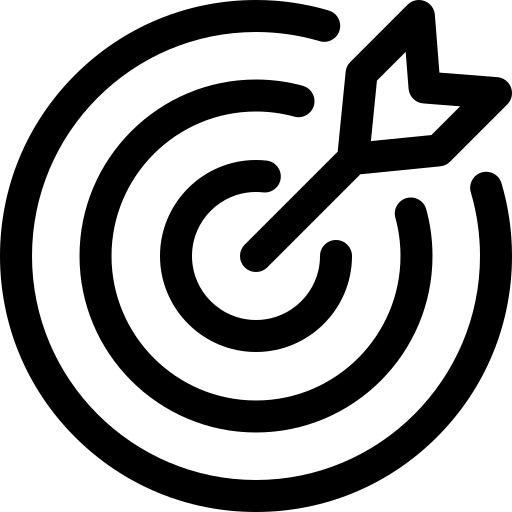 Objective Function
min [cost/emissions/others...]
Energy Balance
Power Balance
Mass Balance
Economical Constraints
Technological Constraints
Environmental Constraints
6
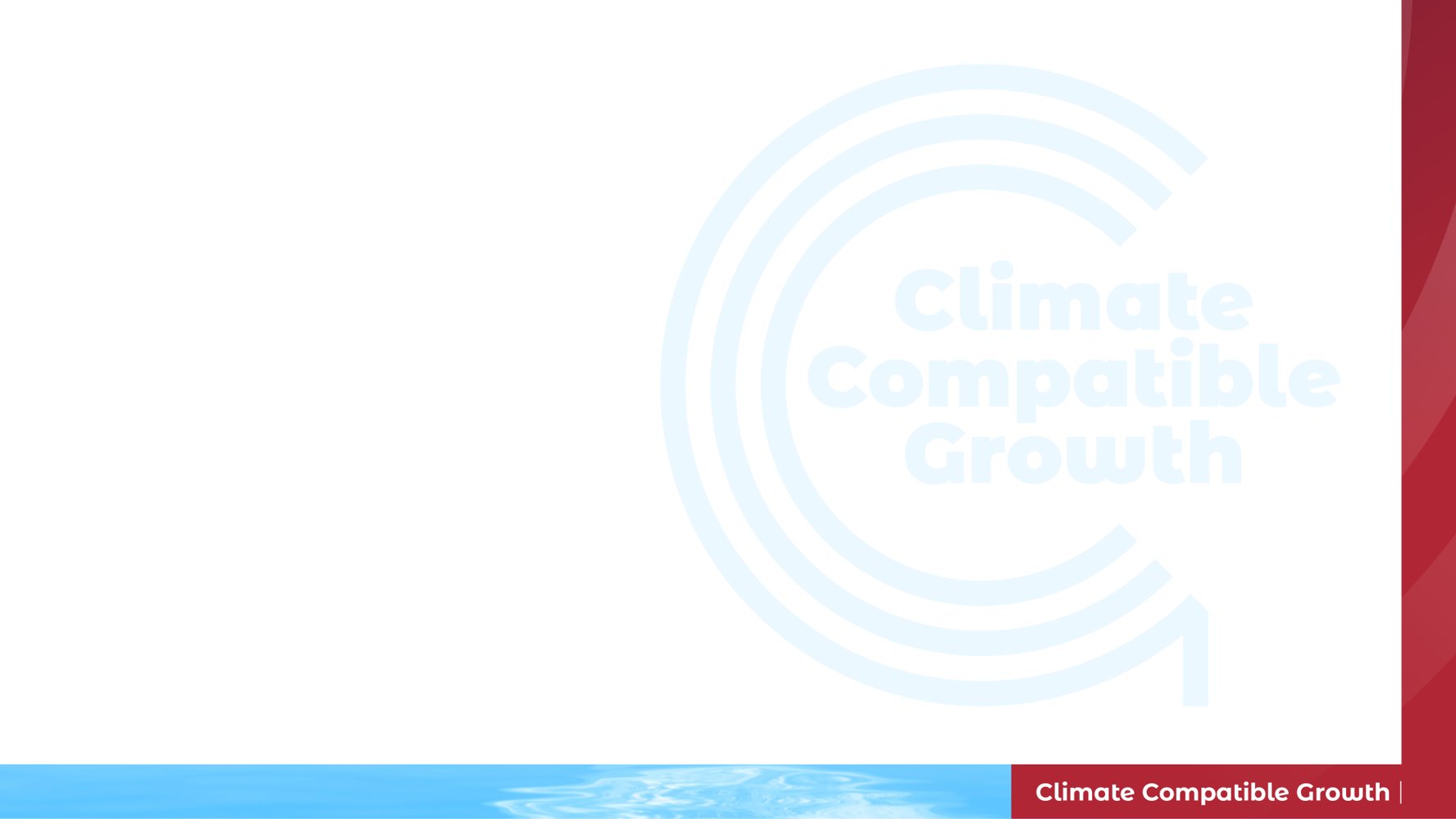 Linear programming (LP) – a method for optimization
LP optimisation is a deterministic optimisation method that allows to find the exact absolute optimum solution within the given domain. The most common type of application involves the general problem of allocating limited resources among competing activities in a best possible (i.e., optimal) way.
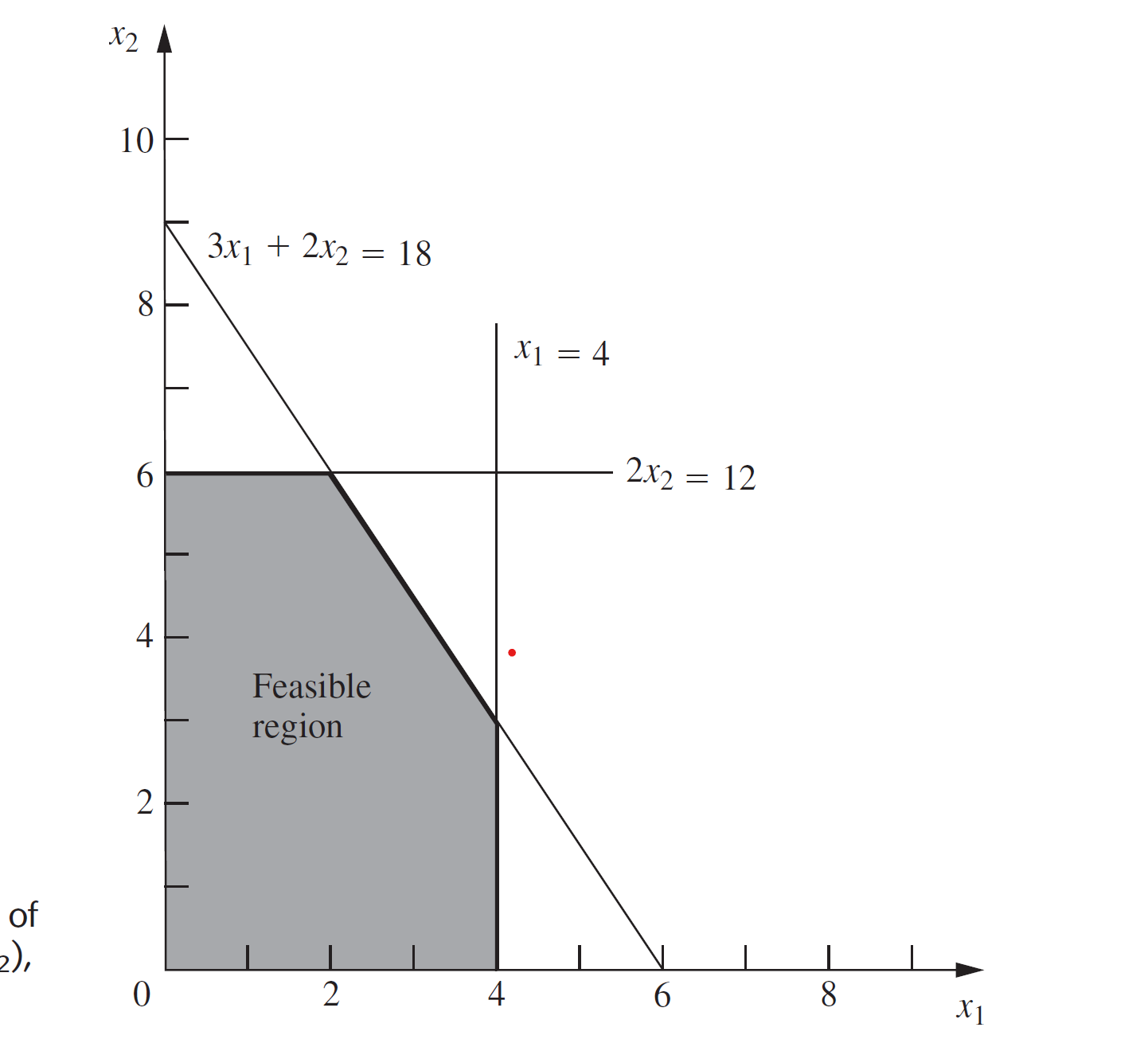 Maximize  Z=(c1x1 + c2x2)
Subject to (constraints)
With given
c 1= 3; c 2 = 5
0≤ x1 ≤  b1; 0 ≤ 2x2 ≤  b2
b 1=4;	b 2=12; b3 =18
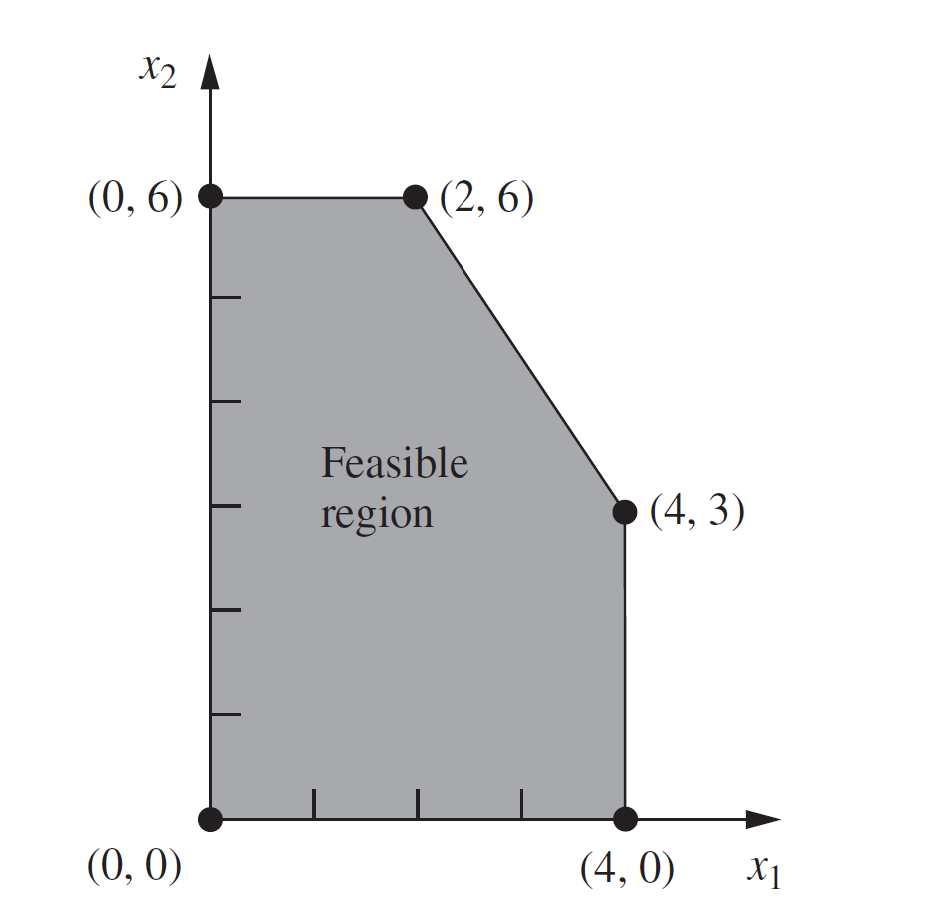 a1 x1 +  a2 x2 ≤ b 3
a 1= 3;   a2 = 2
SIMPLEX Method
The simplex method is an algebraic procedure. In linear programming constraints define a polyhedron in n dimensions: if an optimal solution exists, it will be at a corner point feasible solution (vertex) of the latter. Starting from any feasible solution, one can find the optimal solution by following the edges of the polyhedron .
Example of feasible solution domain
7
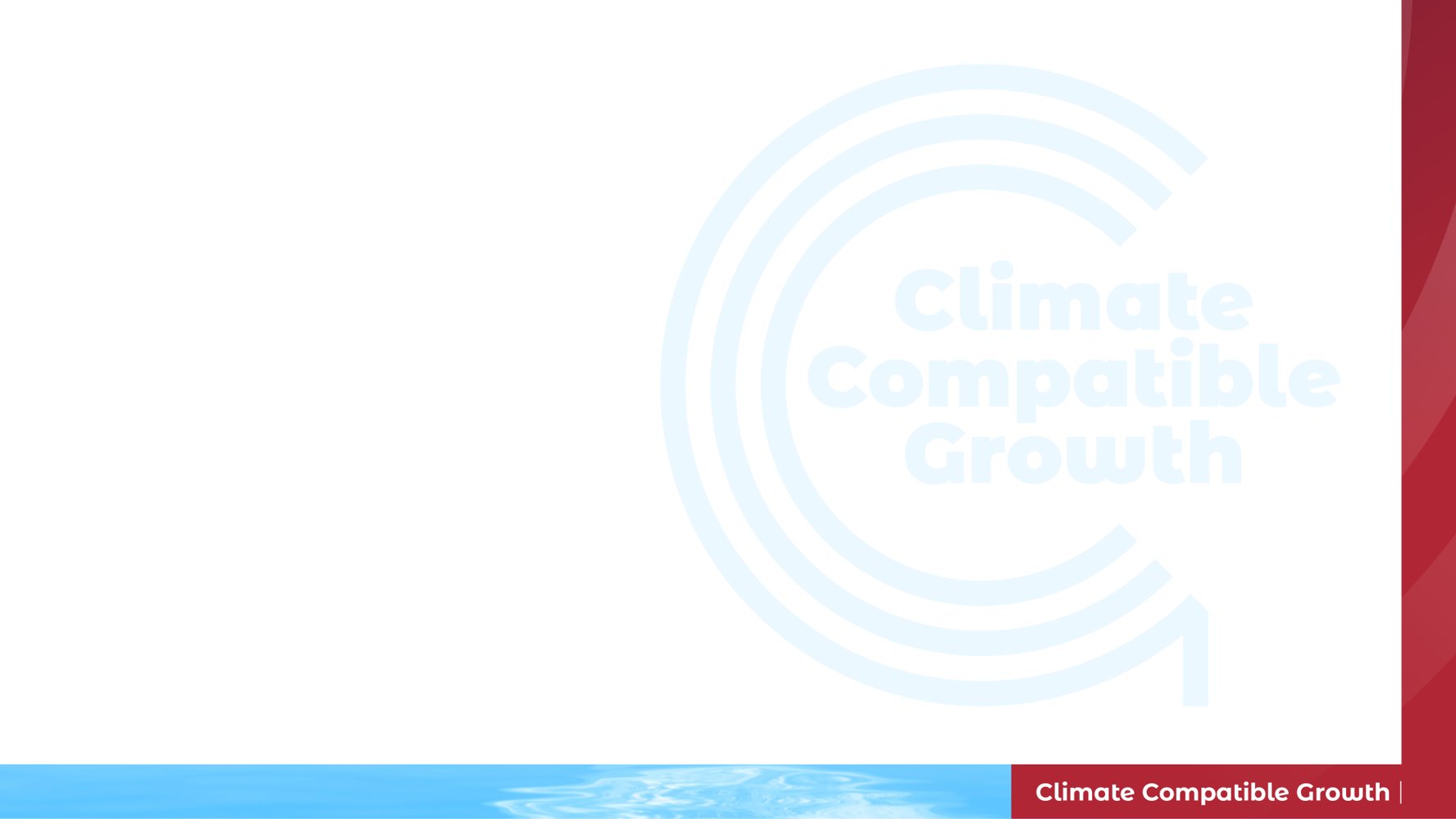 Optimization Modelling Frameworks
Optimization problems require a specific terminology and robust frameworks for modelling and solving complex mathematical challenges.
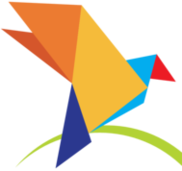 PYOMO
Open-source Python package for formulating and solving various optimization models, compatible with both commercial and open-source solvers, defining general symbolic problems, create specific problem instances, and solve them
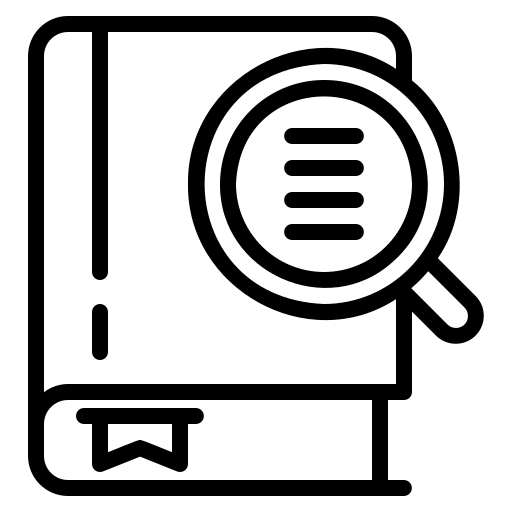 Basic Terminology
Parameter: a fixed and constant value in model equations, often linked to real-world costs, efficiencies, or physical traits of the energy system

Variable:  elements of a model that are unknown and changeable, such as decisions or system outcomes. Their values, known as the solution, emerge from the optimization

Set: index used in the algebraic structure of equations, serving to categorize and organize variables and parameters within the model

Constraint:  an expression, either equal or inequal, that limits the possible values of one or more variables within the model.

Objective function: mathematical expression that defines the goal of the optimization, such as maximizing profits or minimizing costs. It is formulated in terms of the model's variables and parameters and is the key component the solver aims to optimize given the constraints.
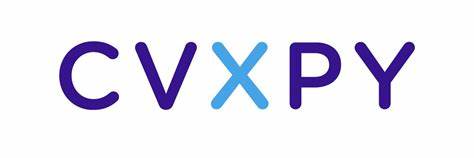 Python-embedded modelling language for convex optimization problems. It provides an intuitive syntax and automatic transformations of complex problems into standard forms
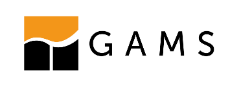 A high-level General Algebraic Modelling Language for mathematical optimization problems. It allows for easy model formulation, management, and solves problems using various solvers
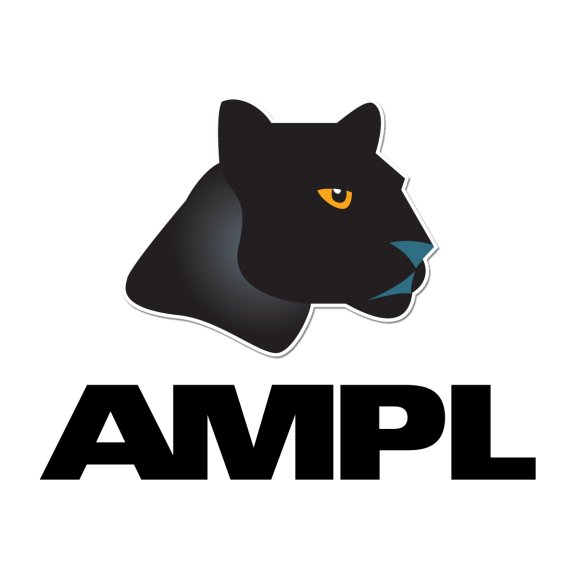 A powerful language designed specifically for large-scale optimization. It is particularly adept at handling complex problems and provides a clear, concise syntax for specifying optimization models.
8
General Glossary
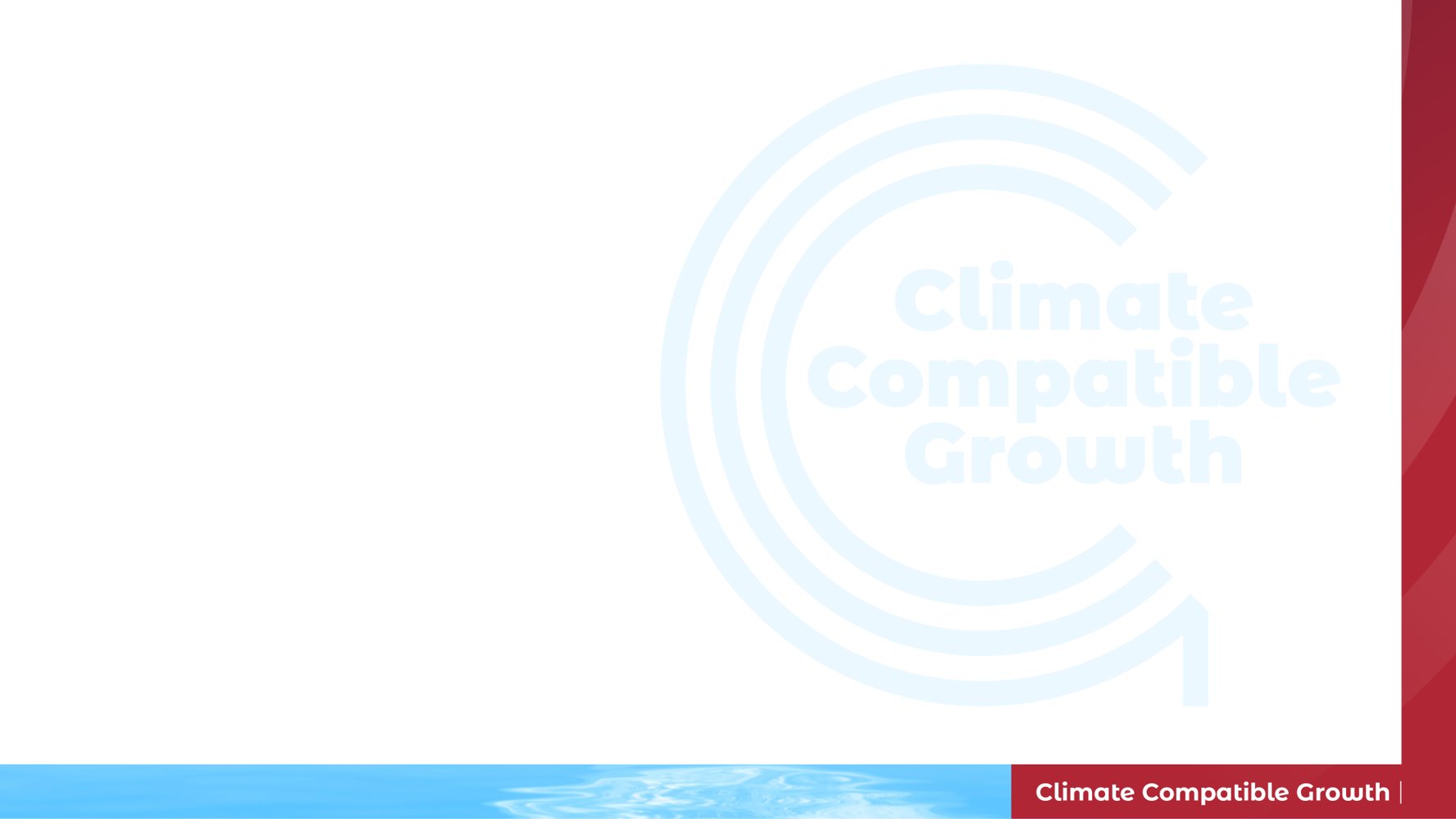 Static
Dynamic
Explicitly incorporate time, illustrating how system properties evolve. They are recursive, forming a sequence of static equilibria where the output of one time slice becomes the input for the next.
Offer an instantaneous snapshot of an energy system at a specific point in time, either present or future. They can depict immediate adjustments to shocks, transitioning from old to new equilibriums without involving time or transition phases.
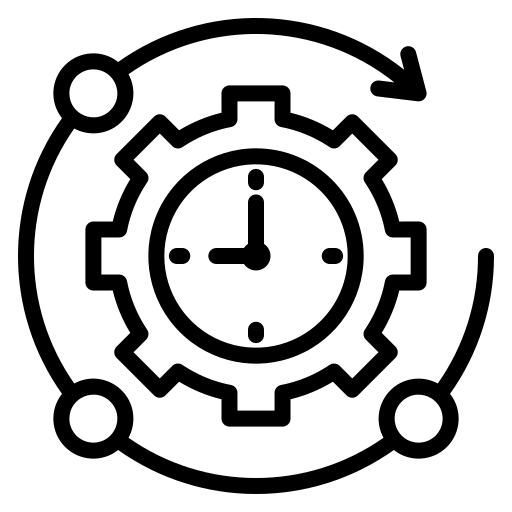 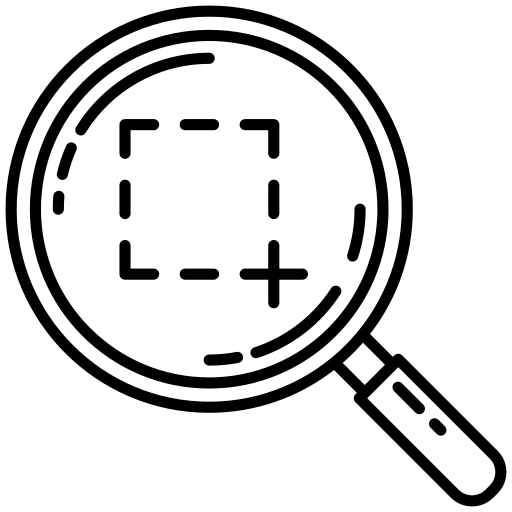 More comprehensive view of the energy system's evolution over time.
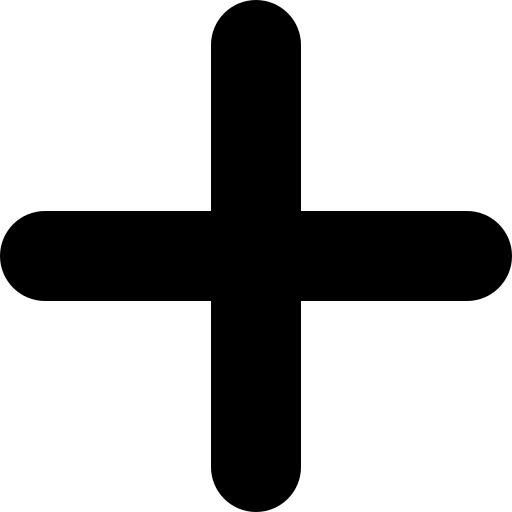 Straightforward, less complex and easier interpretation of results
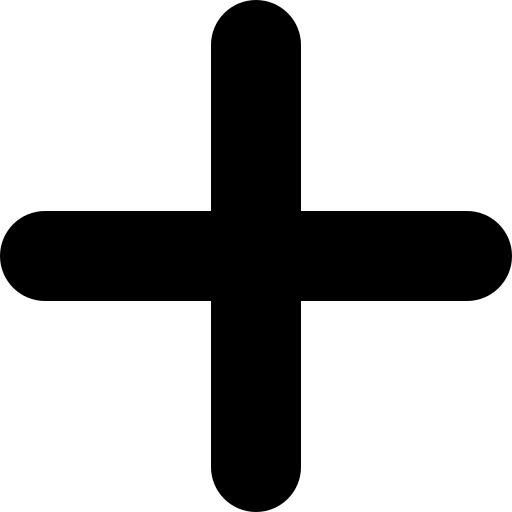 Exclude energy systems dynamics, such as technological evolution, policy impacts over time, or long-term environmental effects
Complex and resource-intensive, requiring detailed data and sophisticated modelling
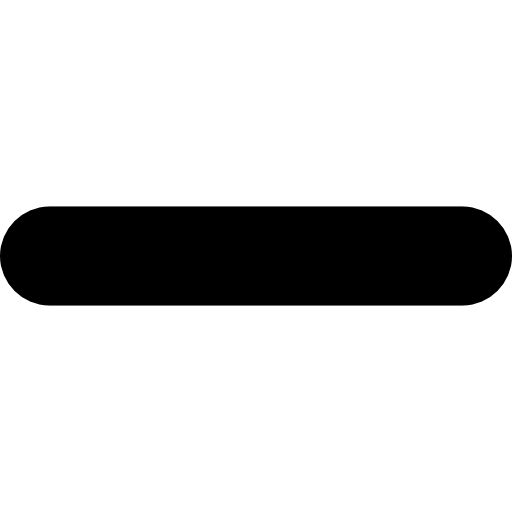 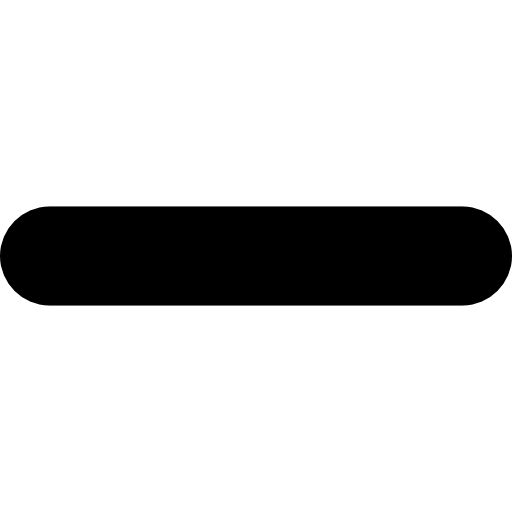 9
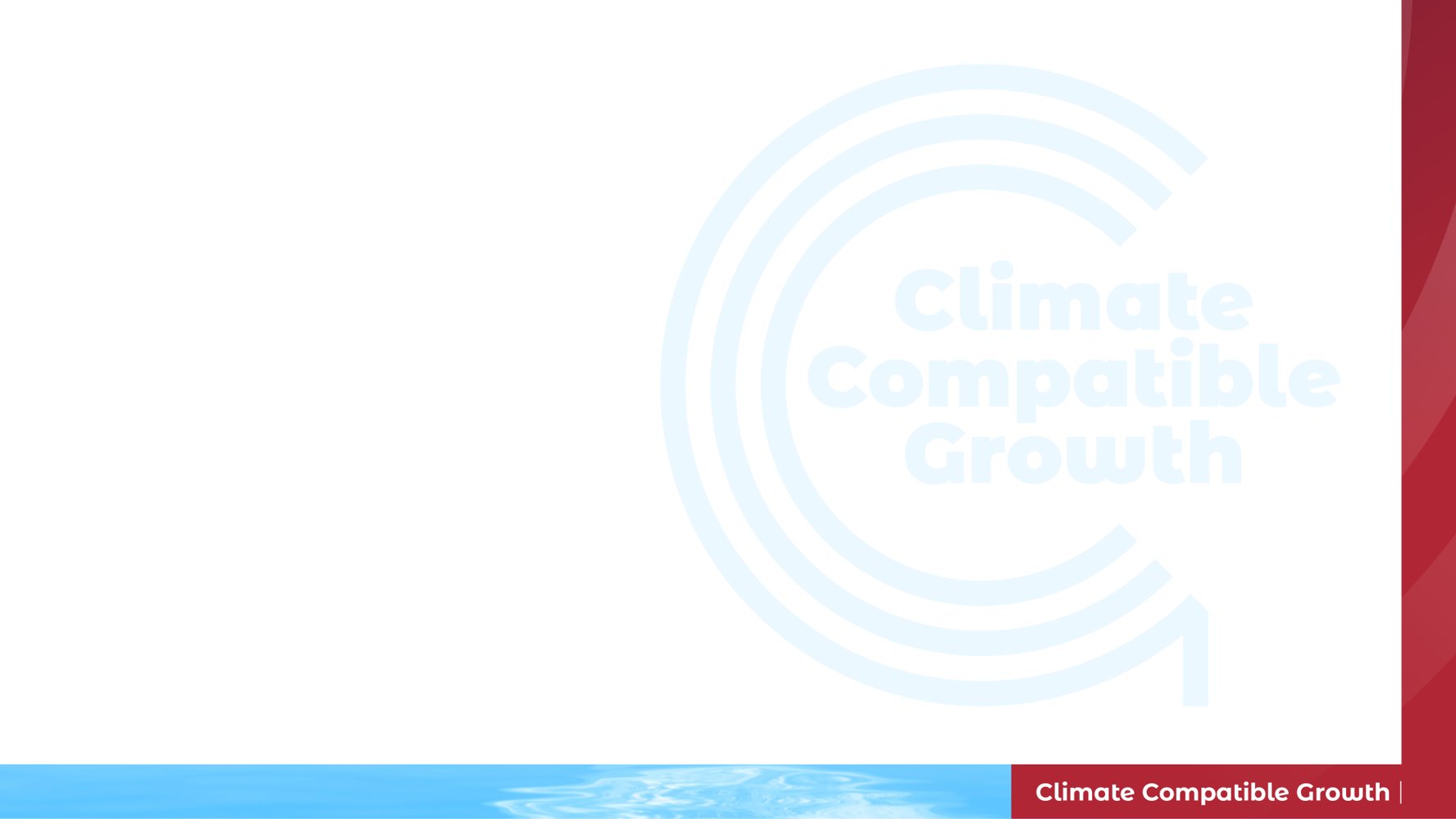 General Glossary
Time Resolution
Geo-Spatial Resolution
Refers to the geographical detail within the model. This can vary from a single, aggregated national level to a more detailed regional or even local level.
Refers to the granularity with which time is represented in the model. It can range from hourly intervals to annual aggregates.
Higher geo-spatial resolution provides insights into local variations in energy demand and supply and environmental impacts, crucial for distributed energy resources like solar and wind power
Higher time resolution allows for detailed analysis of fluctuations in energy demand and supply, crucial for modelling systems with significant renewable energy sources
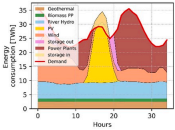 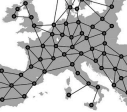 Lower time resolution may be sufficient for long-term planning and policy assessment as well as modelling fossil fuels systems which are less dependent on time
Lower geo-spatial resolution are useful for national policy-making and strategic decisions as well as centralized systems which are not dependent on location
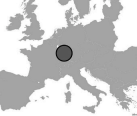 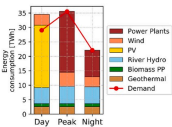 Source for Images: [1]
10
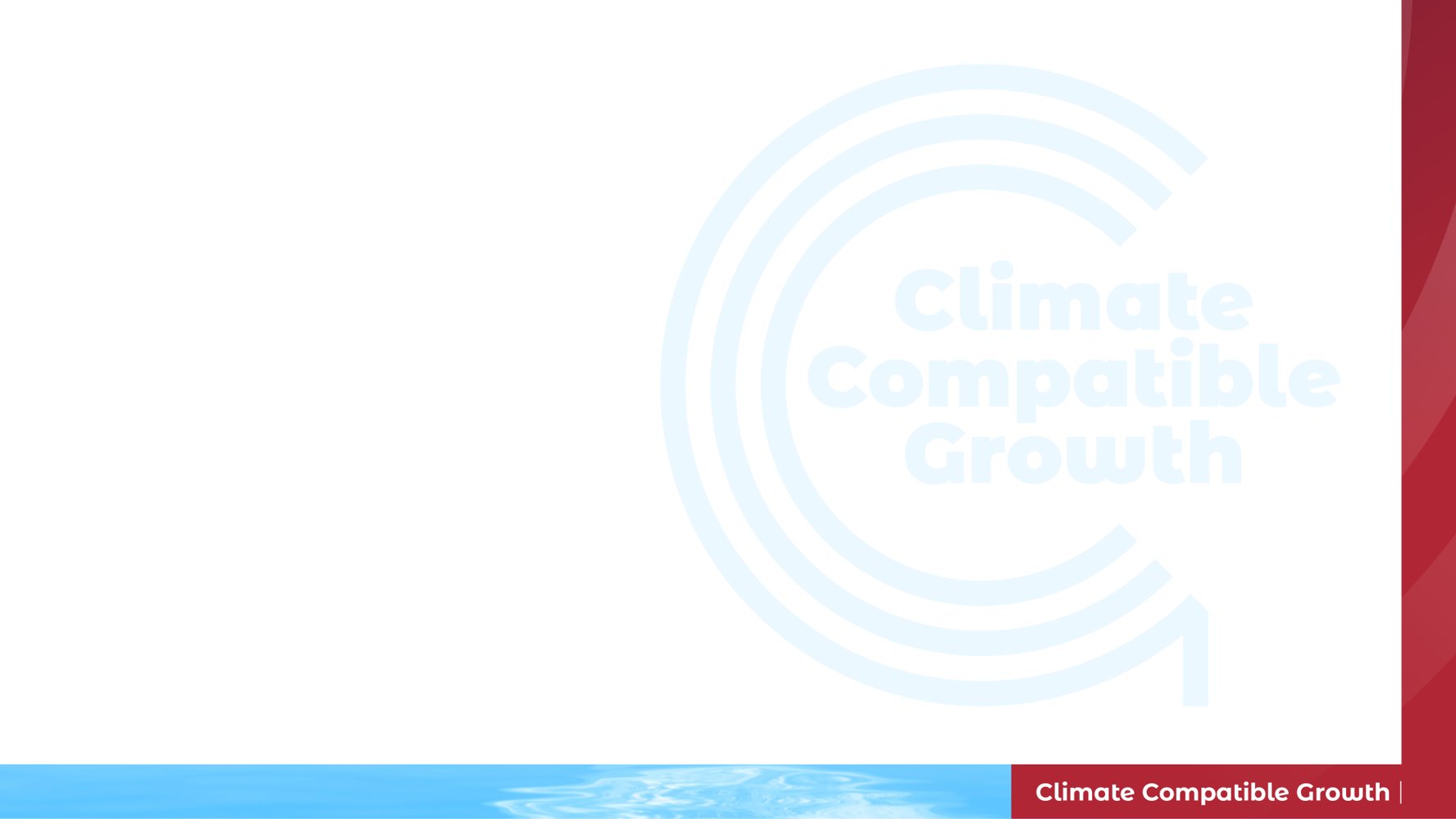 Time Resolution
The crucial role of high-resolution temporal data in system modelling cannot be overstated, particularly for the accurate representation of renewable energy sources. It ensures that the intermittent and variable nature of renewables is captured effectively, enabling more reliable and efficient energy system planning
Computational balance
Low Time Resolution
A coarse spatial and temporal resolution is necessary to keep computational effort manageable and useful for situations where temporal fluctuations are not important: fossil fuel-fired or nuclear plants
High Time Resolution
Renewable energy can be highly variable in time. Therefore, with their rising importance, resolving time and space becomes important to accurately answer questions about the energy system.
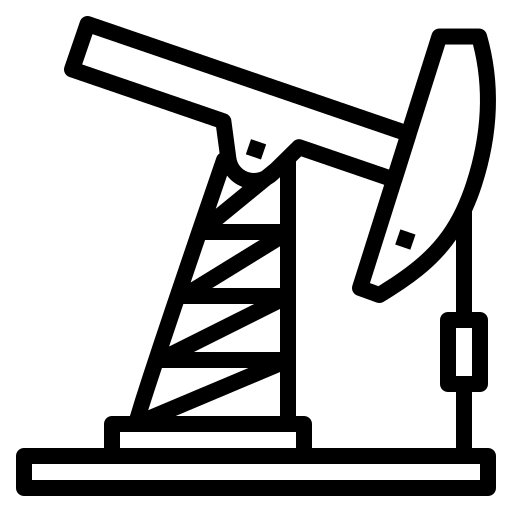 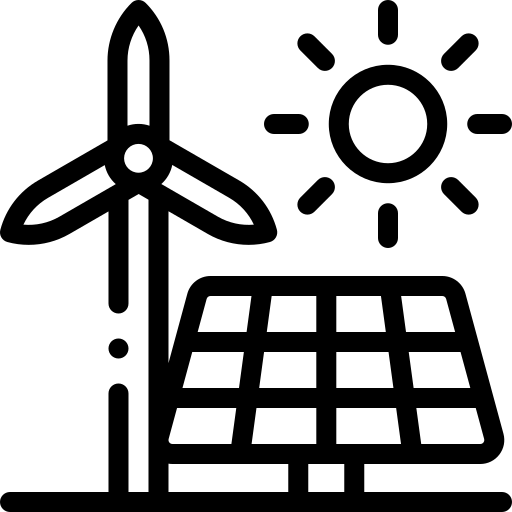 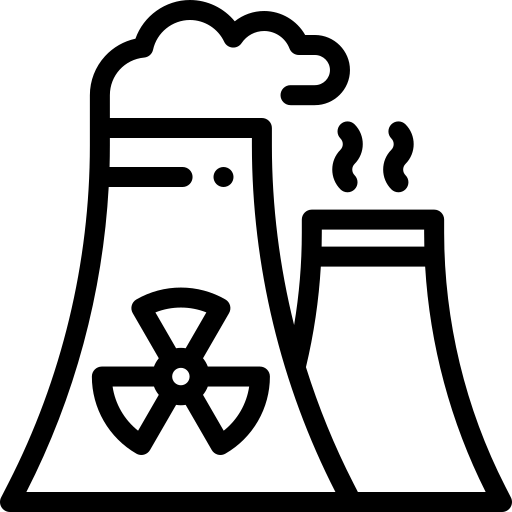 11
[Speaker Notes: Aryanpur et al. 2021]
Geo-Spatial Resolution
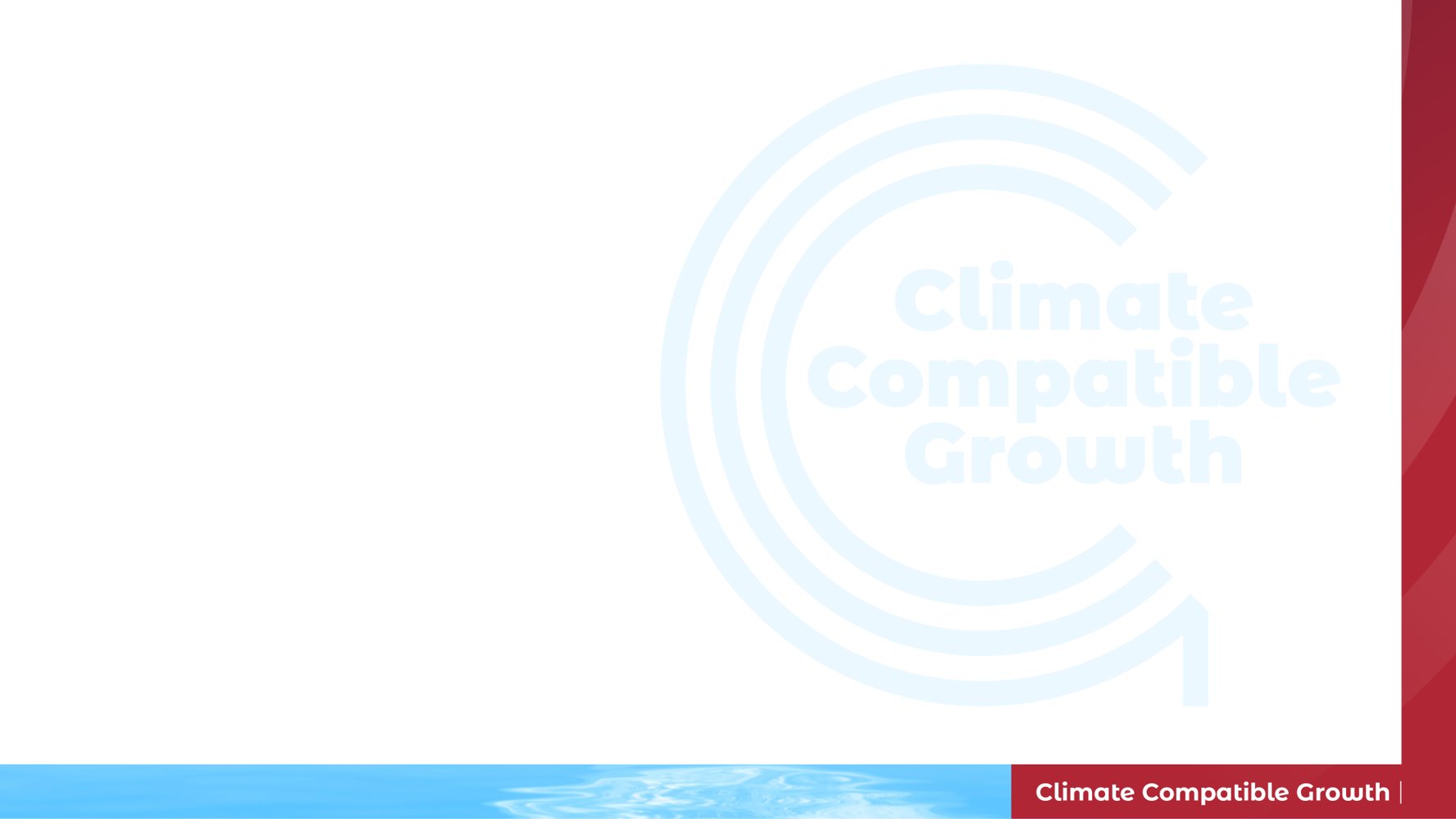 Correlation between VRE generation and fluctuating demand
Requirements for load-following and storage technologies
Analysis of centralized vs de-centralized energy supply
Regional demand variabilities and inflexibilities
Regional consumer preferences
Impact of climate conditions on demand
1
2
VRE generation potential
Transmission development
Diversification of Generation
Regional resource endowment
Supply Side Implications
Demand Side Implications
Regional environmental issues
Energy consumption habits
Regional consumer affordability
Regional willingness to pay
Region-specific financial incentives
Population demographics
Regional responsibilities
Political acceptability
Local actors & stakeholders
Regional income level & wealth distribution
Need for equitable generation
Trade-offs between environmental impacts and energy security
Social resistance against new installations
3
Socio-economic, environmental 
& political motivations
Source for Image: adaptation from [2]
12
[Speaker Notes: Aryanpur et al. 2021]
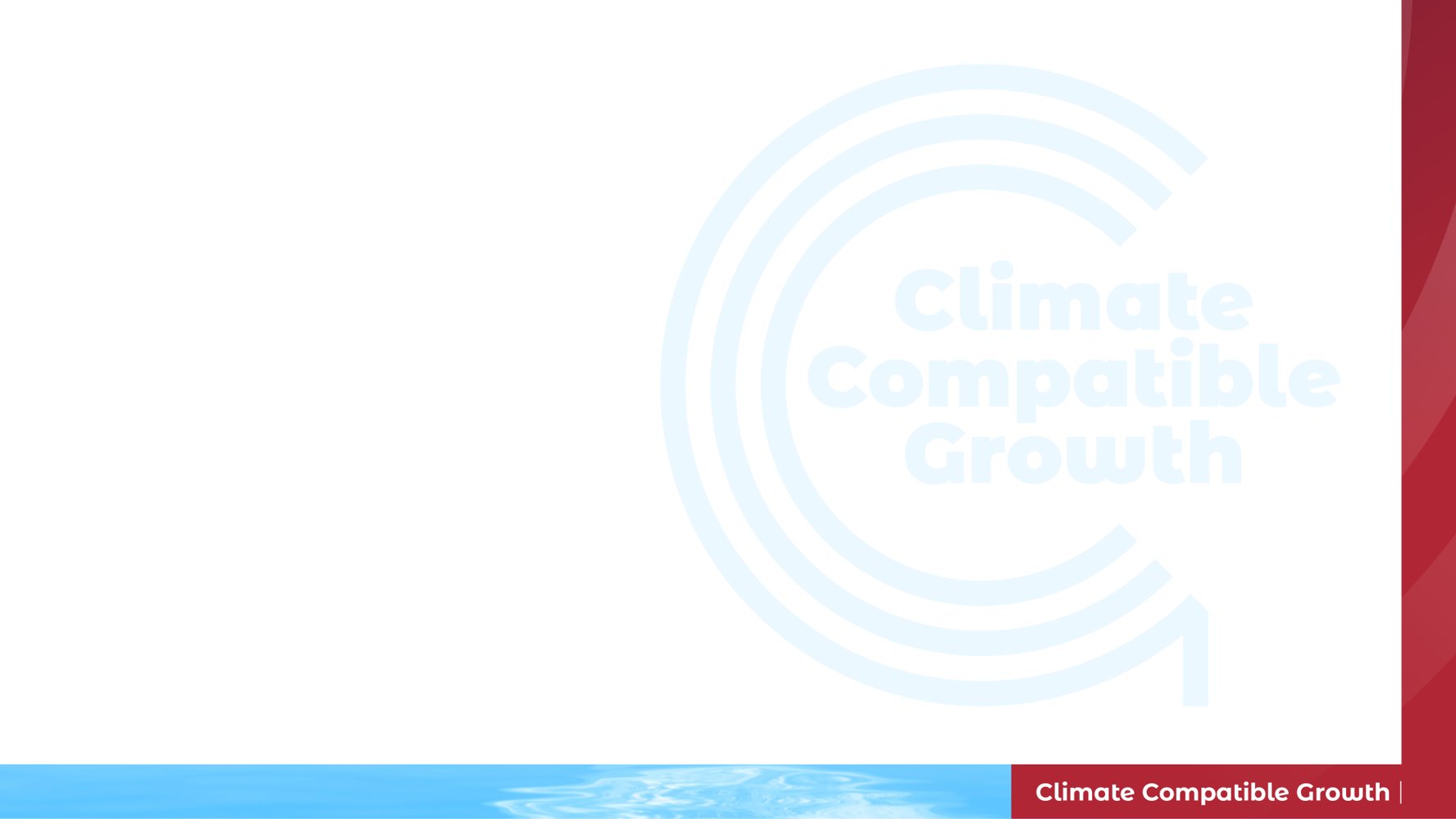 Main Modelling Frameworks
Energy modelling encompasses a range of tools tailored for different scopes, from local to global, with varying temporal detail, supporting decision-making in energy system development and planning.
Global
MESSAGE
TIMES
MARKAL
Continental
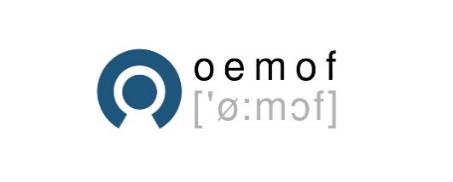 Geographical Coverage
PyPSA
National
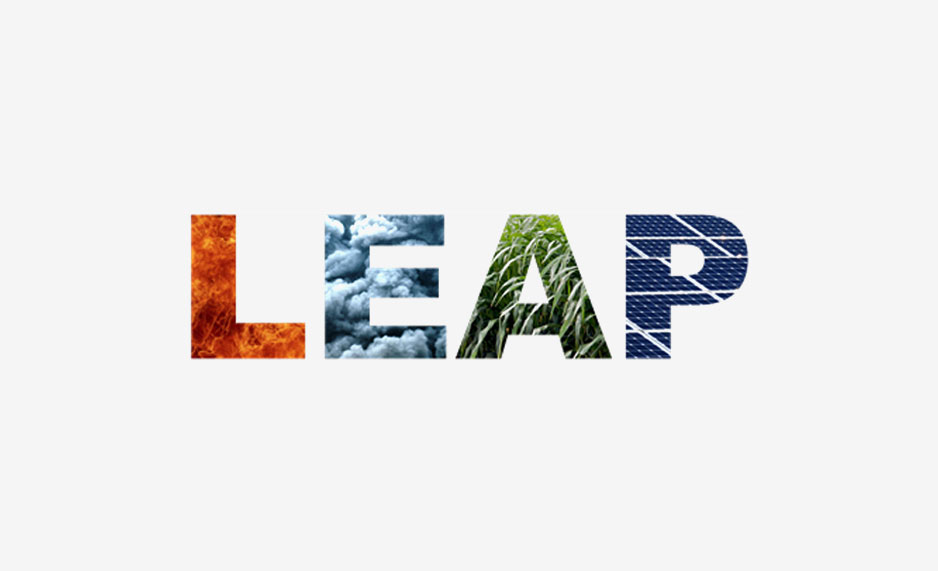 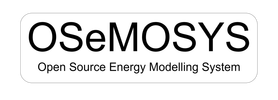 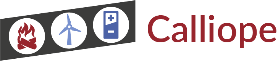 Regional
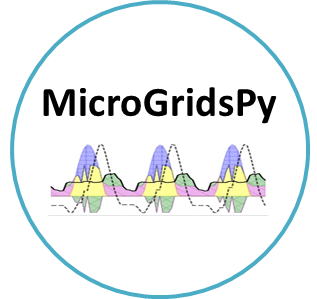 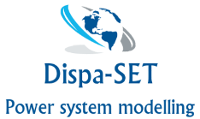 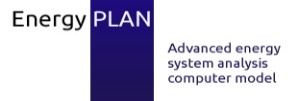 URBS
Local
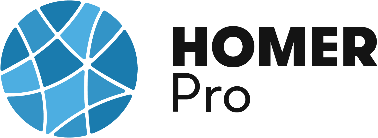 Single Project
Days
Years
Hours
Decades
Minutes
Seconds
Temporal Resolution
Main modelling frameworks in terms of geographical and temporal resolution
13
What is MicroGridsPy?
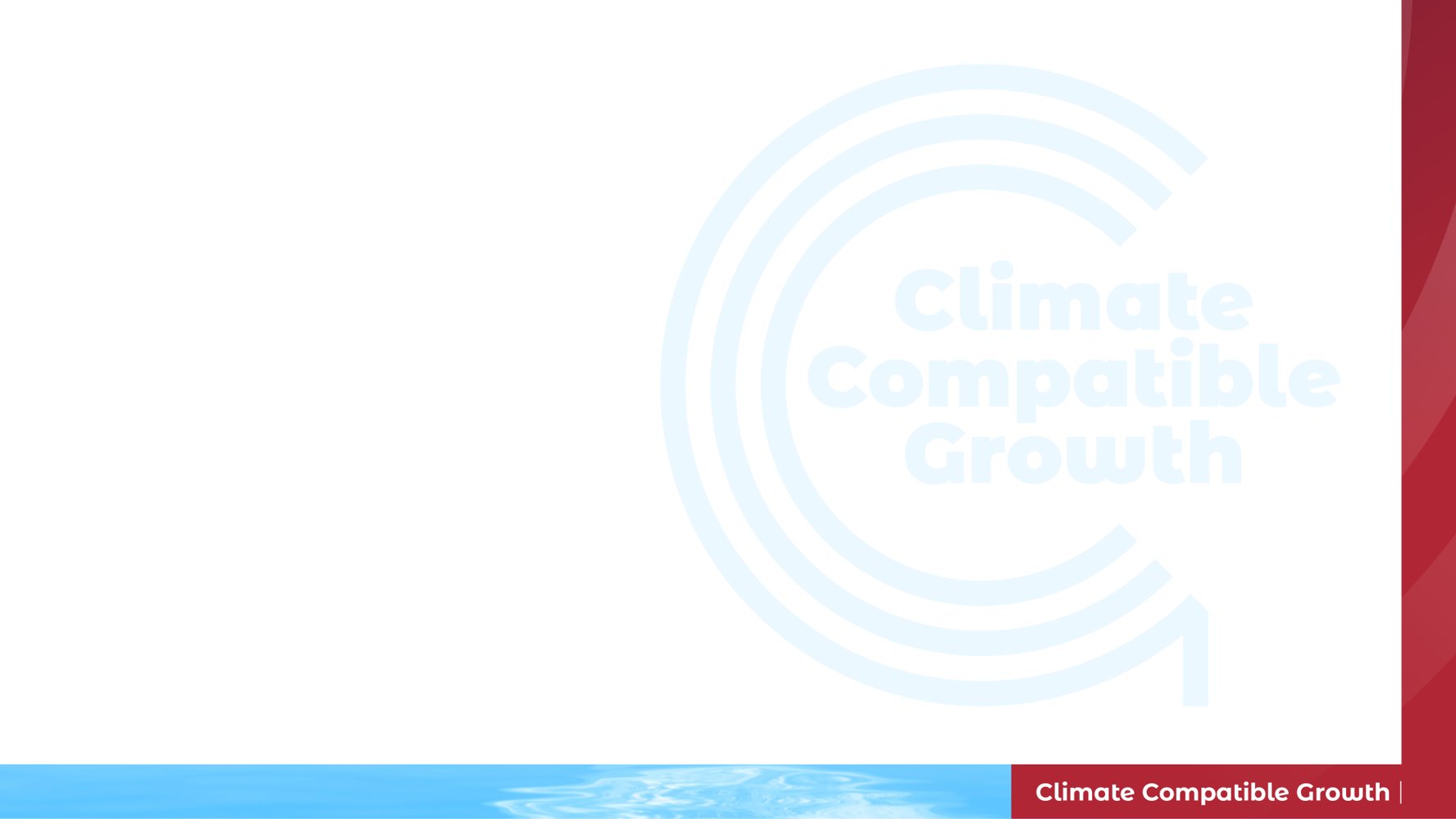 MicroGridsPy is an open-source bottom-up, stochastic optimization model for sizing and dispatching energy in microgrids, particularly in isolated areas, with high time resolution and time-evolving load demand. 
It’s Python-based, running on Pyomo and it relies mainly on linear programming formulation.
MicroGridsPy model scheme visualization
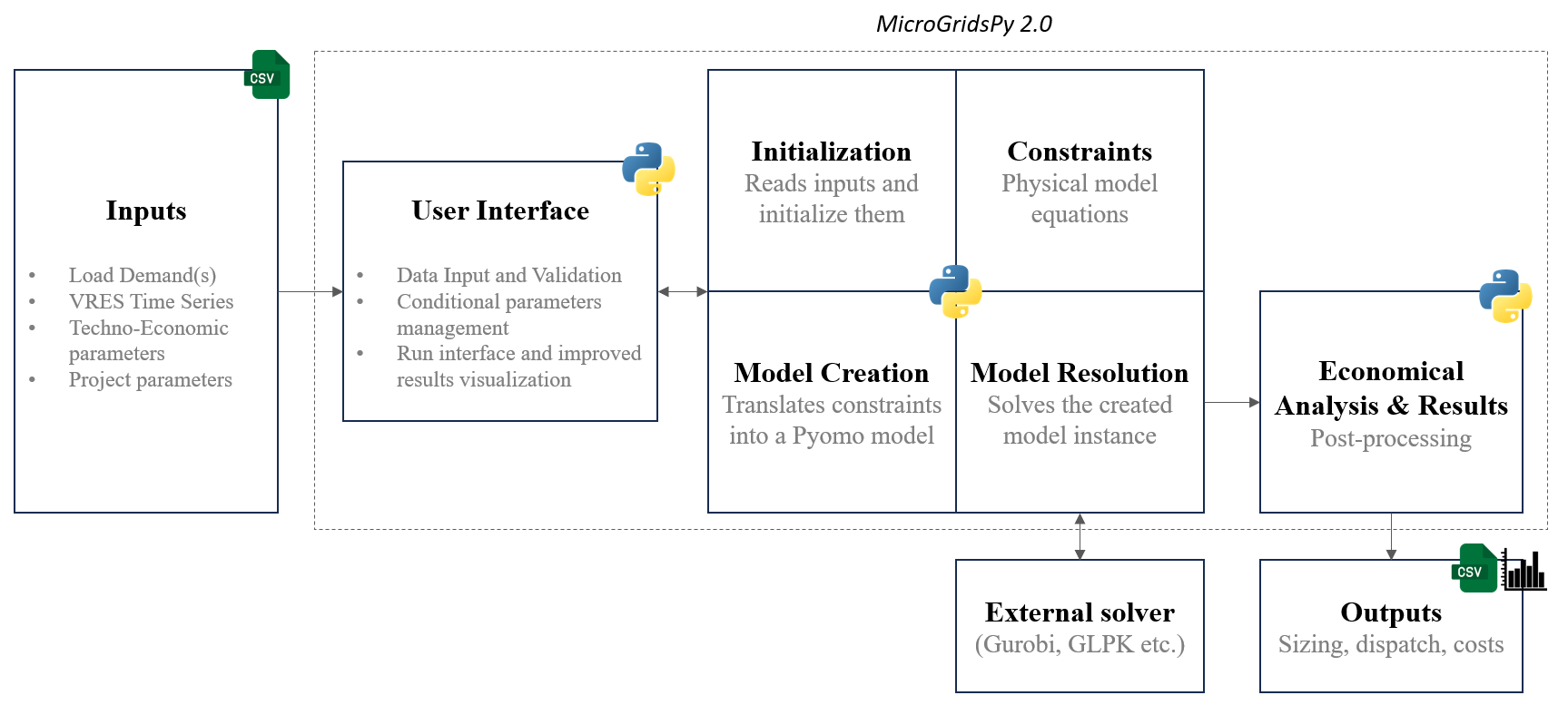 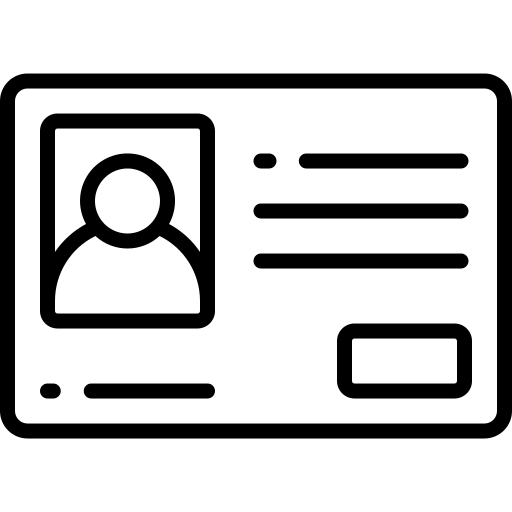 Bottom-up, dynamic, optimization model
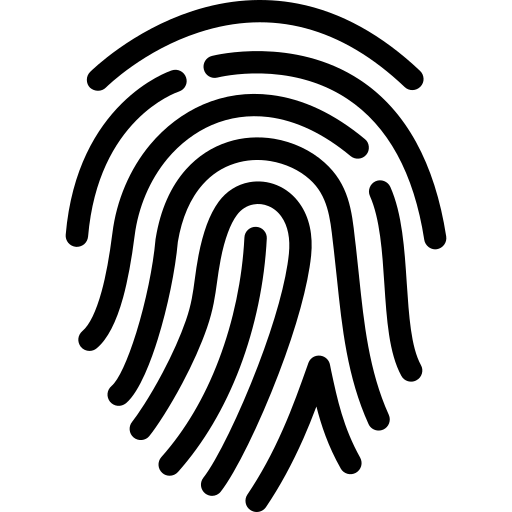 High time resolution, Linear programming
14
[Speaker Notes: Aryanpur et al. 2021]
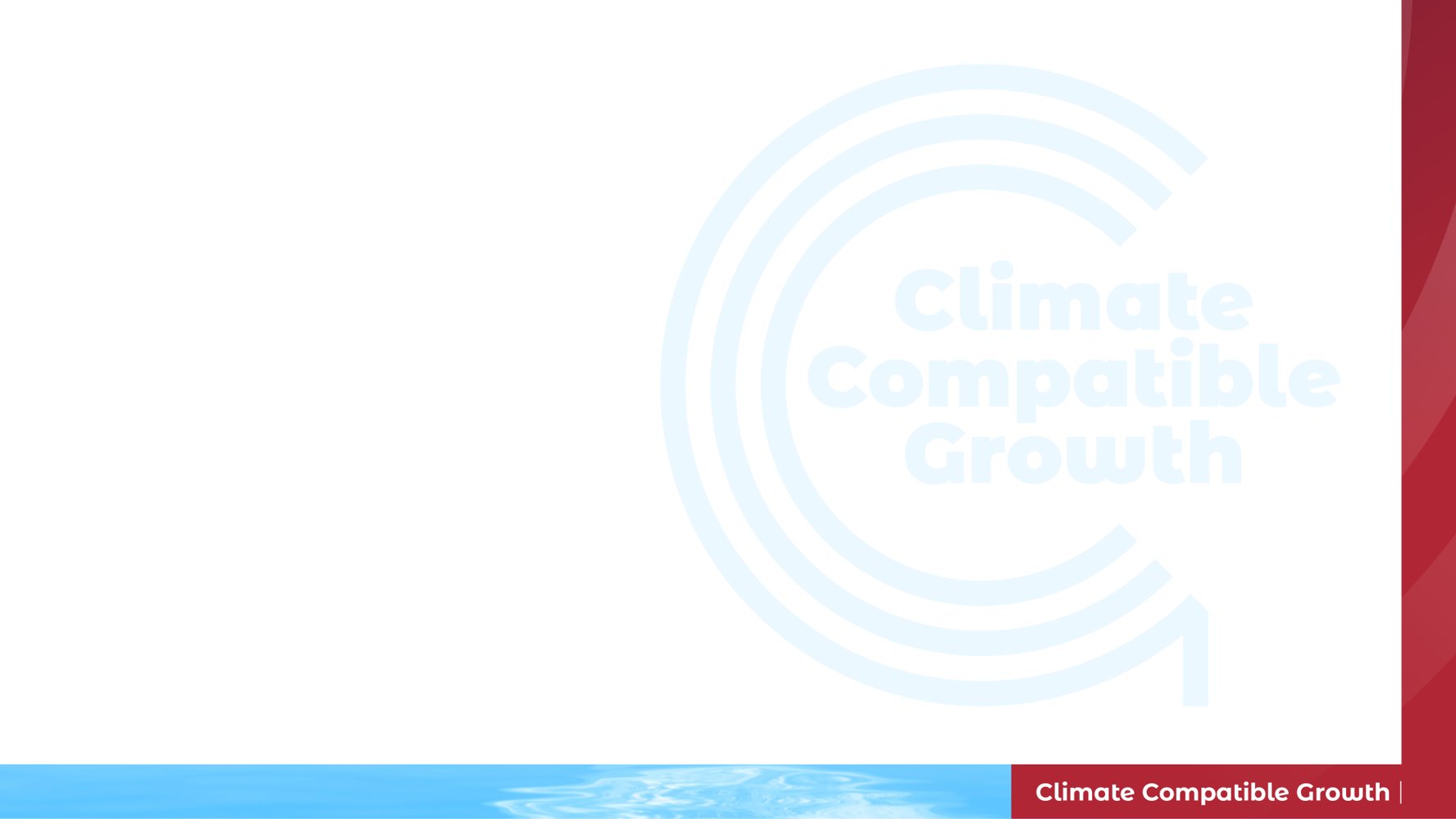 Towards OPEN-SOURCE modelling
Most of the new-generation modelling frameworks arose within the Open Energy Modelling Initiative (OpenMod) in response to the increasing advocacy for openness and transparency of codes and datasets.
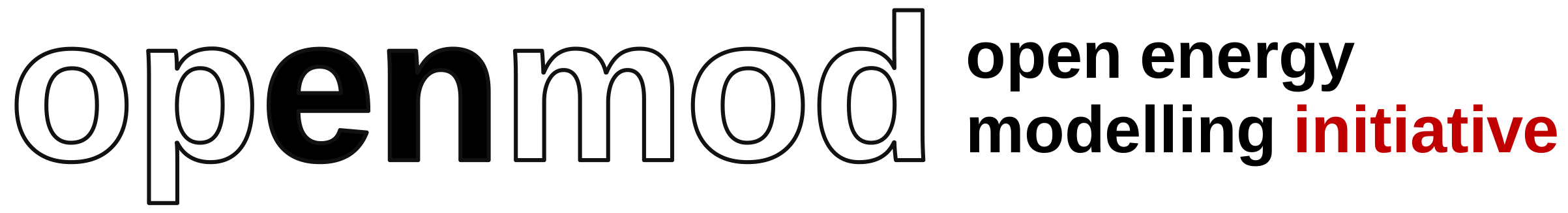 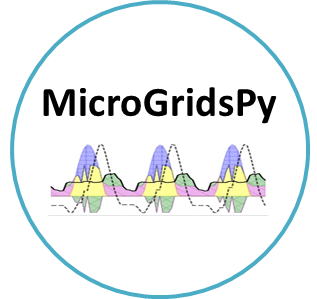 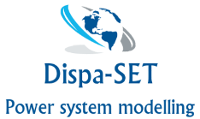 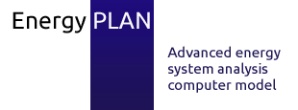 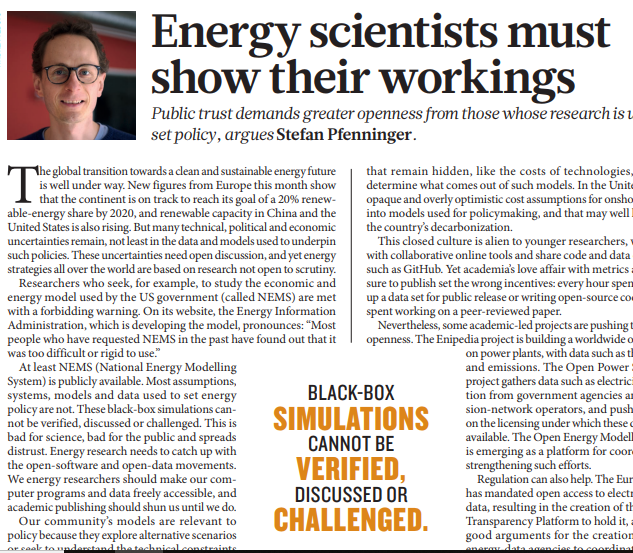 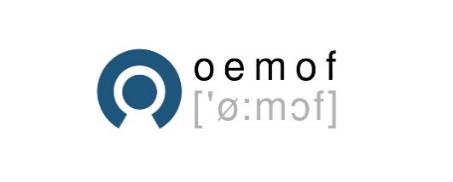 PyPSA
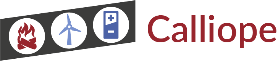 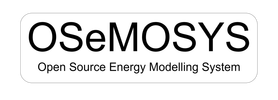 URBS
Balderrama et al. (2019)
Dorfner et al. (2016)
Howells et al. (2011)
Hilpert et al. (2018)
Quoilin et al. (2017)
Pfenninger (2017)
Lund (2007),Garegnani et al. (2016)
Brown et al. (2018)
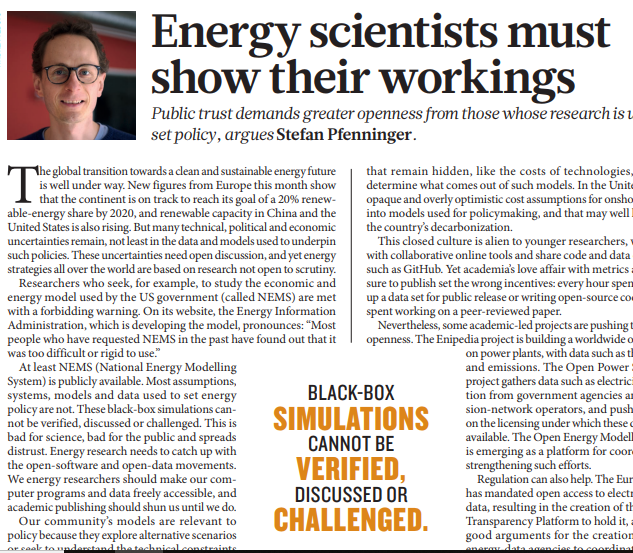 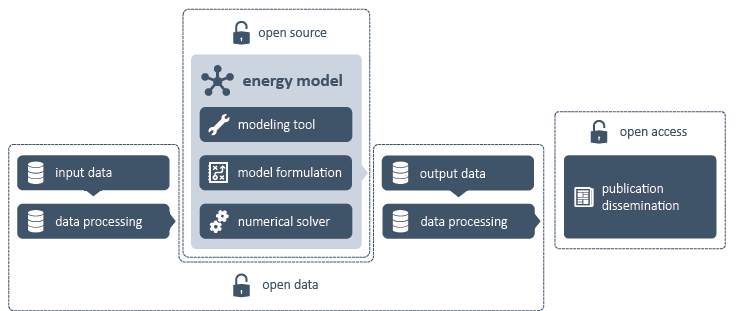 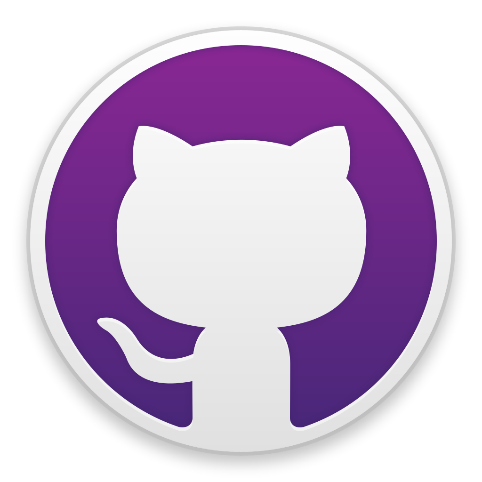 GitHUB
15
[Speaker Notes: Aryanpur et al. 2021]
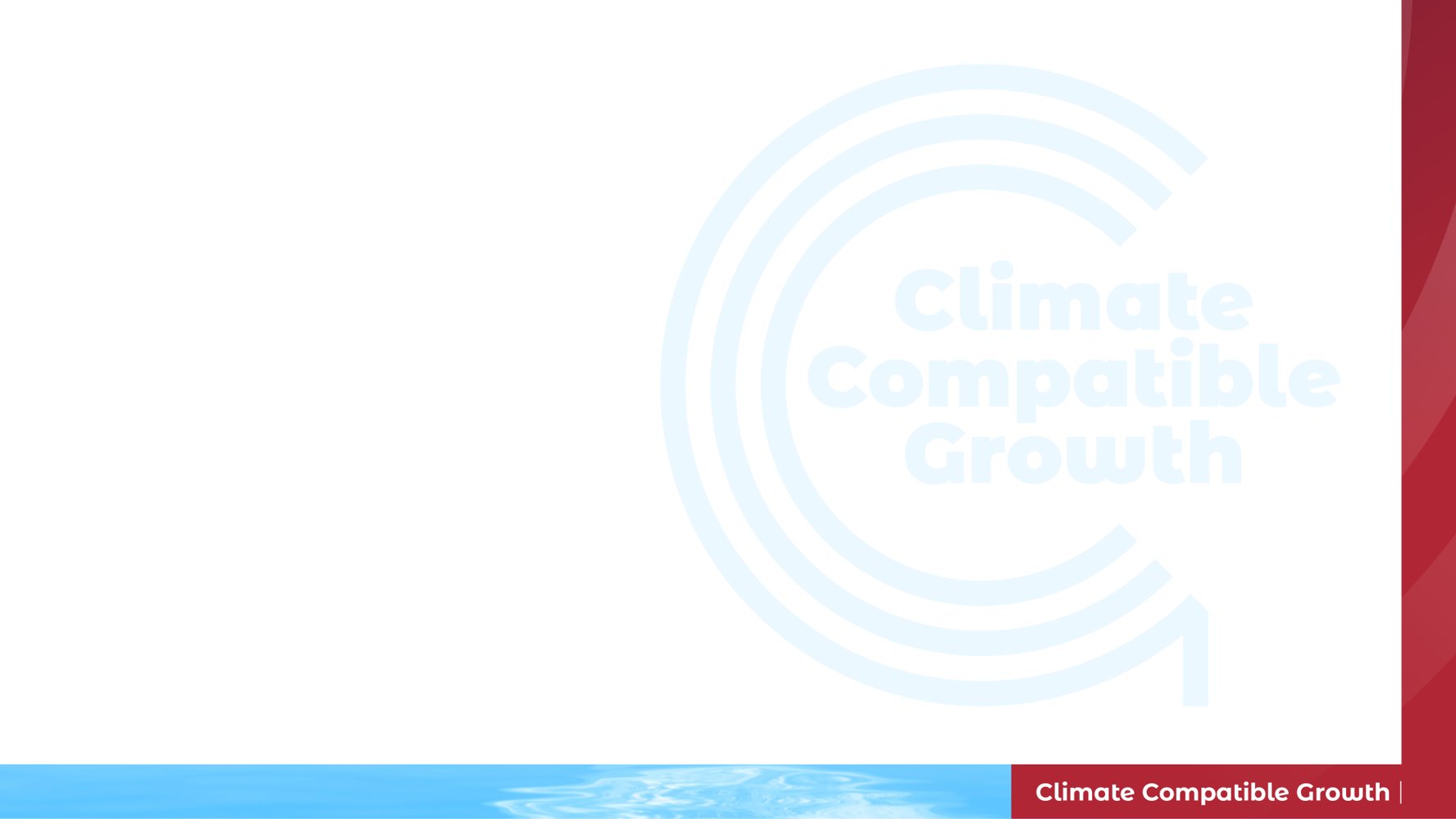 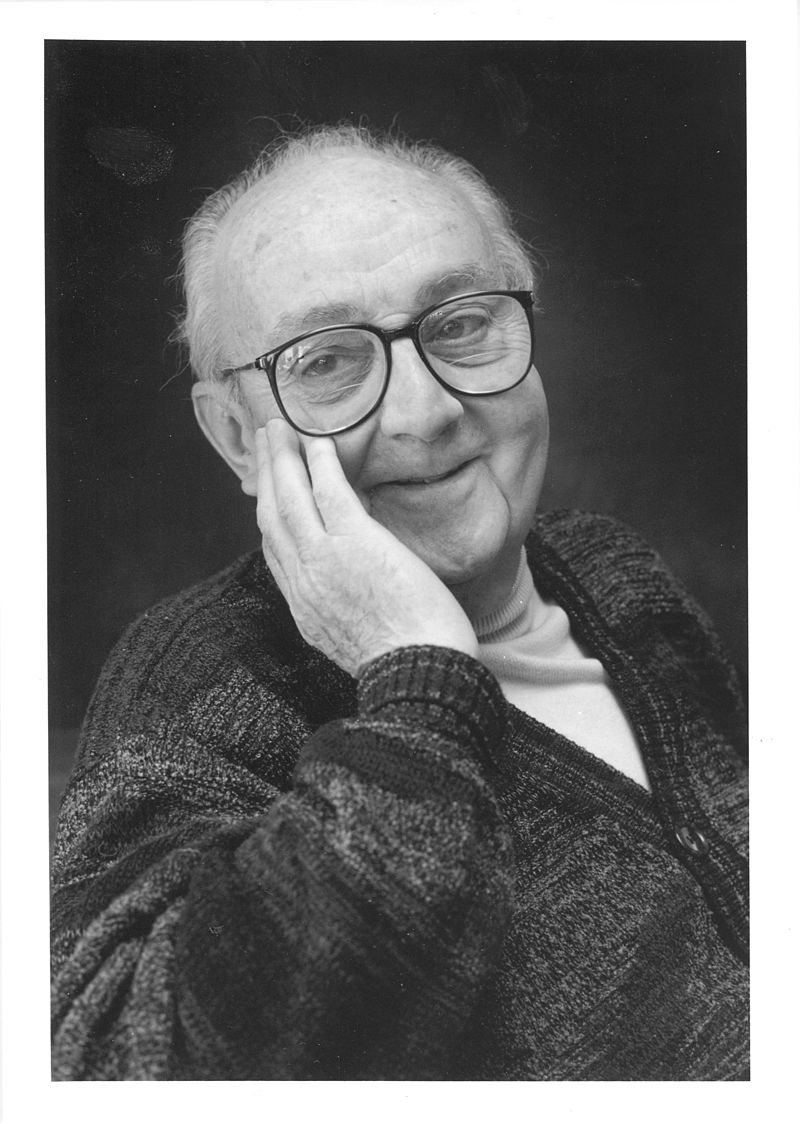 "All models are wrong, but some are useful“

George Box – British Statistician
16
[Speaker Notes: Aryanpur et al. 2021]
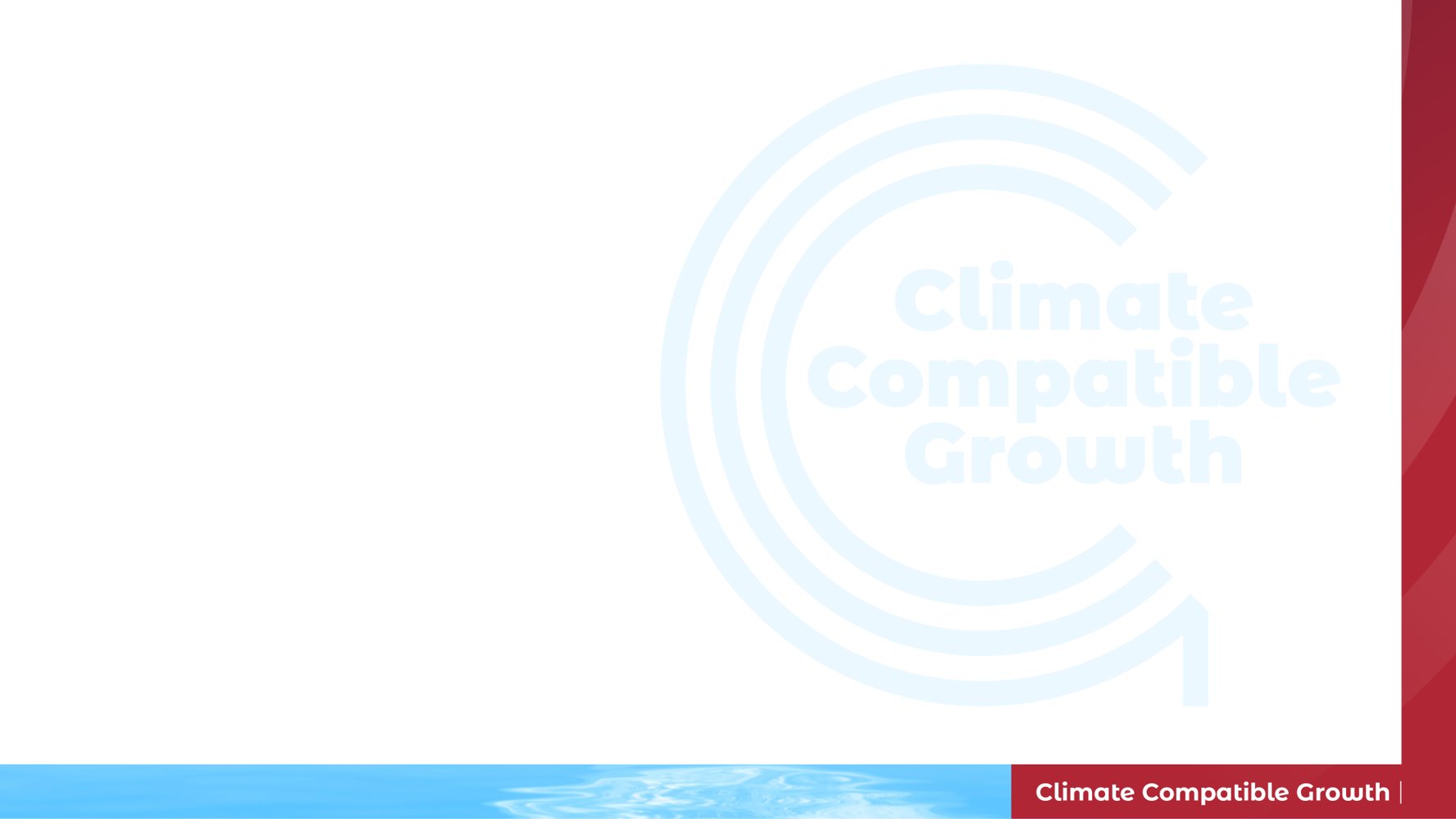 References
[1] Prina et al., Classification and challenges of bottom-up energy system models - A review, Renewable and Sustainable Energy Reviews 2020, https://doi.org/10.1016/j.rser.2020.109917
[2] Aryanpur et al., A review of spatial resolution and regionalisation in national-scale energy systems optimisation models, Energy Strategy Reviews, https://doi.org/10.1016/j.esr.2021.100702
4
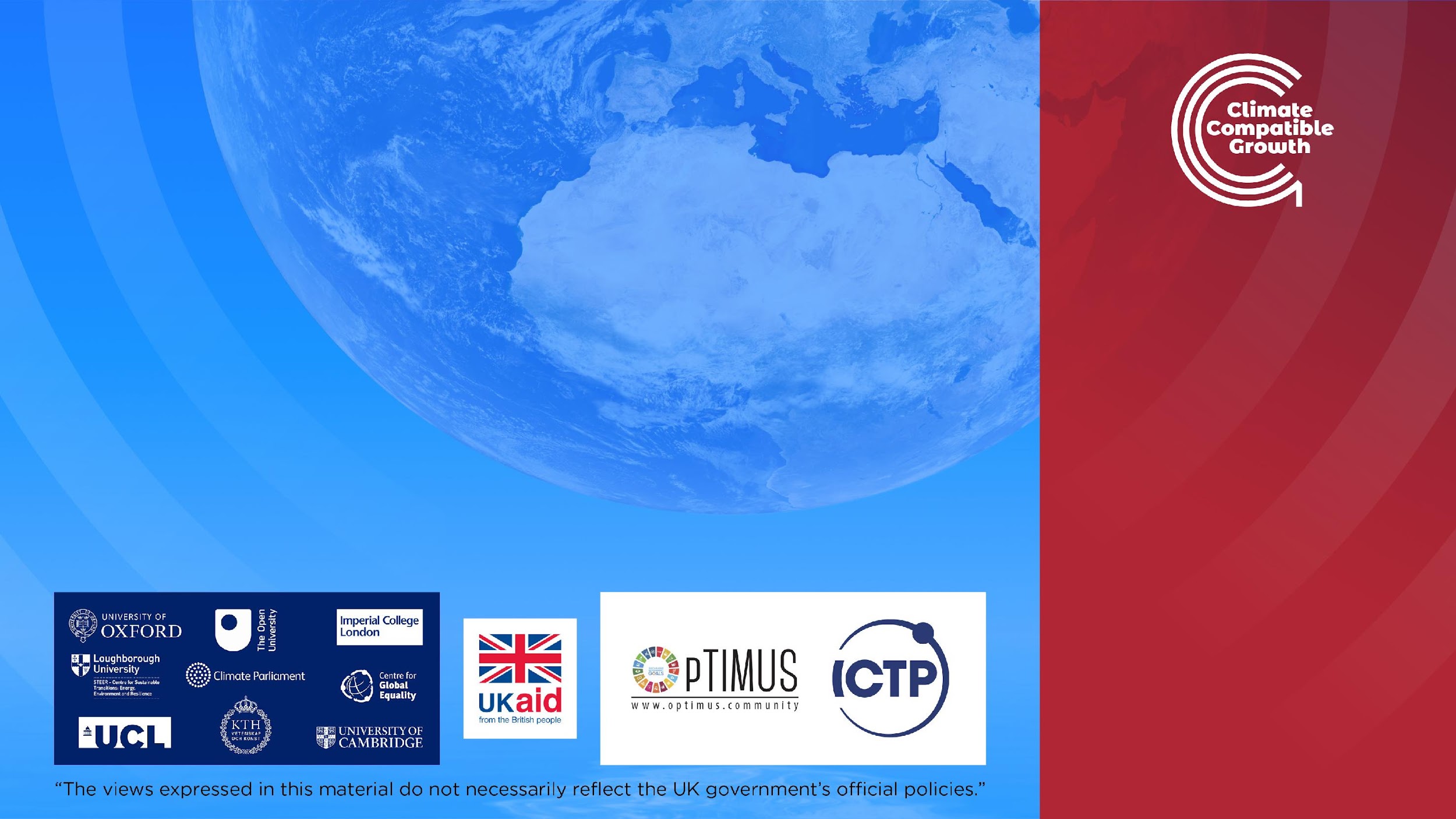 Supported by and in collaboration with 
Politecnico di Milano
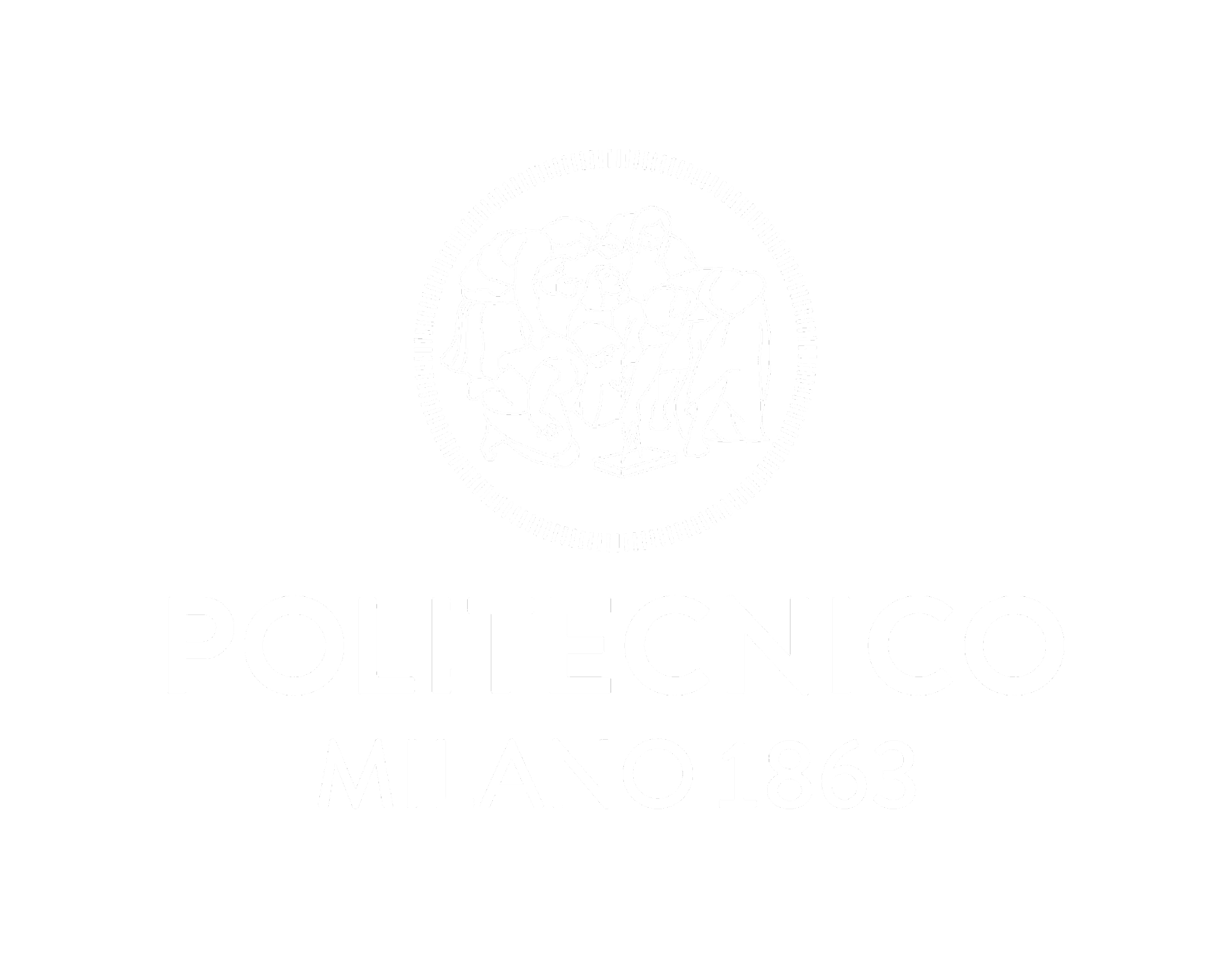 Consolidated by Nicolò Stevanato, Alessandro Onori, Riccardo Mereu and Emanuela Colombo from Politecnico di Milano
Moksnes N., Sahlberg A., Khavari B. 2021.Lecture 1: OnSSET/Global ElectrificationPlatform. Release Version 1.0. [onlinepresentation]. Climate Compatible GrowthProgramme, Energy Sector Management Assistance Program and World Bank Group
Stevanato, N., Onori, A., Mereu, R., & Colombo, E., 2024.Lecture 3: Off-Grid Energy Systems Modelling with MicroGridsPy. Release Version 1.0 [online presentation]. Climate Compatible Growth Programme, Politecnico di Milano
CCG courses (this will take you to the website link http://www.ClimateCompatibleGrowth.com/teachingmaterials)